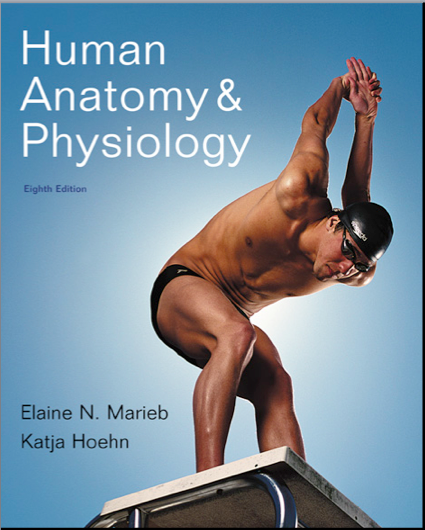 Chapter 25
The Urinary System
Urinary System Organs
Kidneys are major excretory organs
Urinary bladder is the temporary storage reservoir for urine
Ureters transport urine from the kidneys to the bladder
Urethra transports urine out of the body
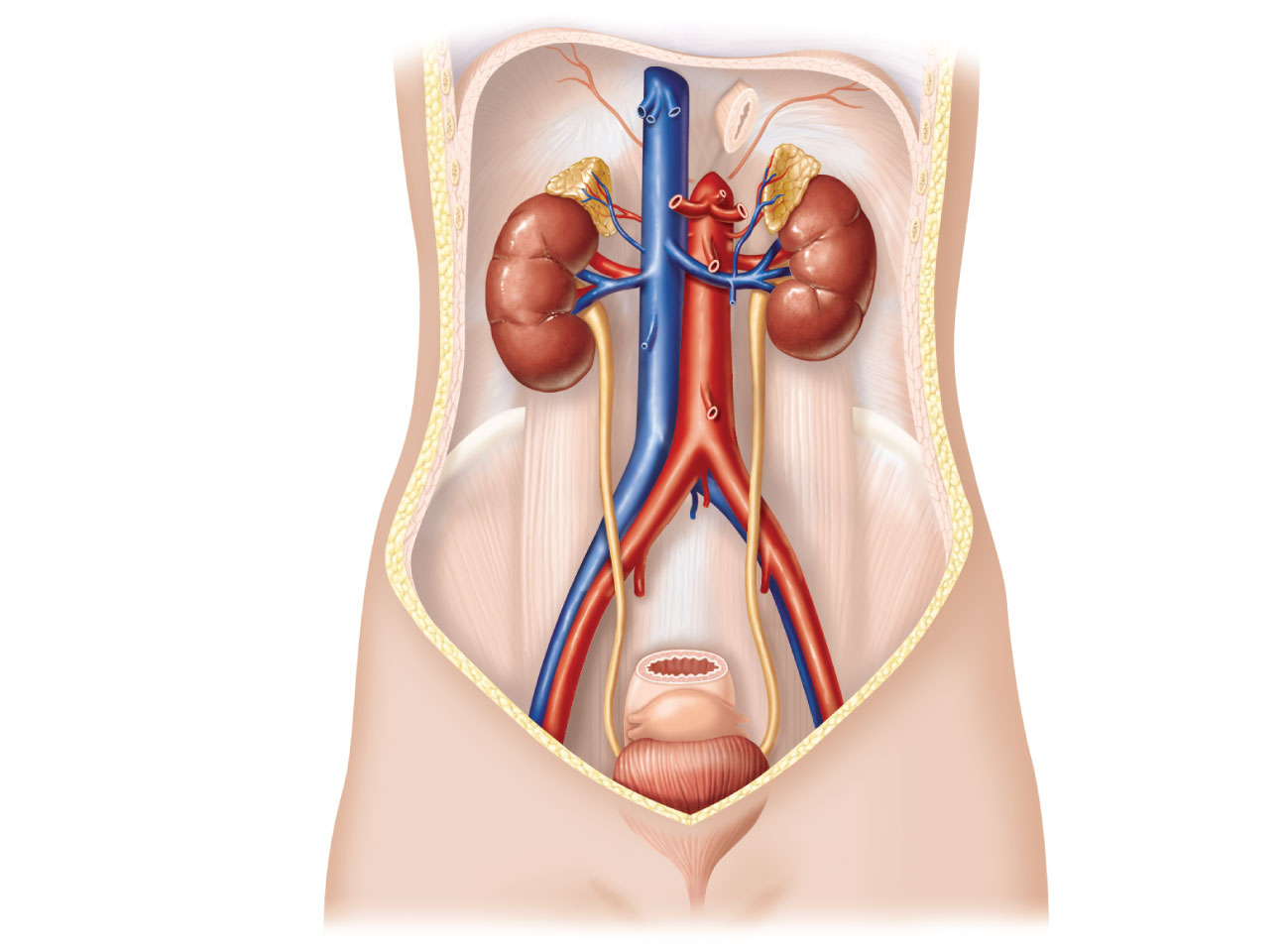 Hepatic veins (cut)
Esophagus (cut)
Inferior vena cava
Renal artery
Adrenal gland
Renal hilum
Renal vein
Aorta
Kidney
Iliac crest
Ureter
Rectum (cut)
Uterus (part 
of female 
reproductive 
system)
Urinary
bladder
Urethra
Figure 25.1
Kidney Functions
Removal of toxins, metabolic wastes, and excess ions from the blood
Regulation of blood volume, chemical composition, and pH
Gluconeogenesis during prolonged fasting
Endocrine functions
Renin: regulation of blood pressure and kidney function
Erythropoietin: regulation of RBC production
Activation of vitamin D
Kidney Anatomy
Retroperitoneal, in the superior lumbar region
Right kidney is lower than the left 
Convex lateral surface, concave medial surface 
Renal hilum leads to the renal sinus
Ureters, renal blood vessels, lymphatics, and nerves enter and exit at the hilum
Kidney Anatomy
Layers of supportive tissue
Renal fascia 
The anchoring outer layer of dense fibrous connective tissue 
Perirenal fat capsule 
A fatty cushion 
Fibrous capsule
Prevents spread of infection to kidney
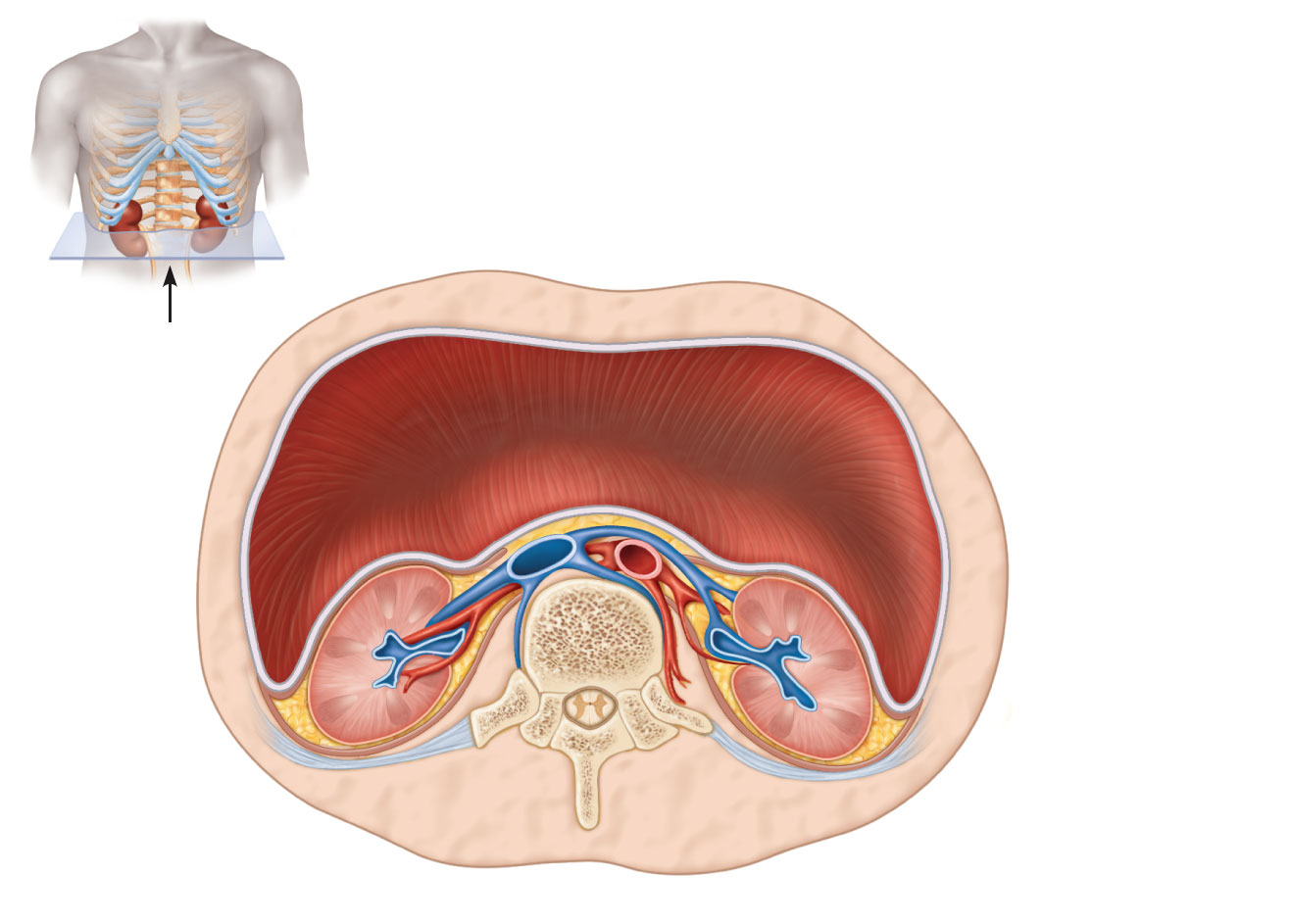 Anterior
Inferior vena cava
Aorta
Peritoneal cavity
(organs removed)
Peritoneum
Supportive
tissue layers
Renal
vein
• Renal fascia
  anterior
  posterior
Renal
artery
• Perirenal
  fat capsule
Body of
vertebra L2
• Fibrous
  capsule
Body wall
(a)
Posterior
Figure 25.2a
Internal Anatomy
Renal cortex – Granular superficial region
Renal medulla – Cone-shaped medullary (renal) pyramids separated by renal columns
Lobe – Medullary pyramid & surrounding cortical tissue
Papilla - Tip of pyramid; releases urine into minor calyx
Renal pelvis – Funnel-shaped tube within the renal sinus
Major calyces – Branching channels of the renal pelvis that collect urine from minor calyces & empty urine into the pelvis
Renal Pelvis - Urine flows from the pelvis to ureter
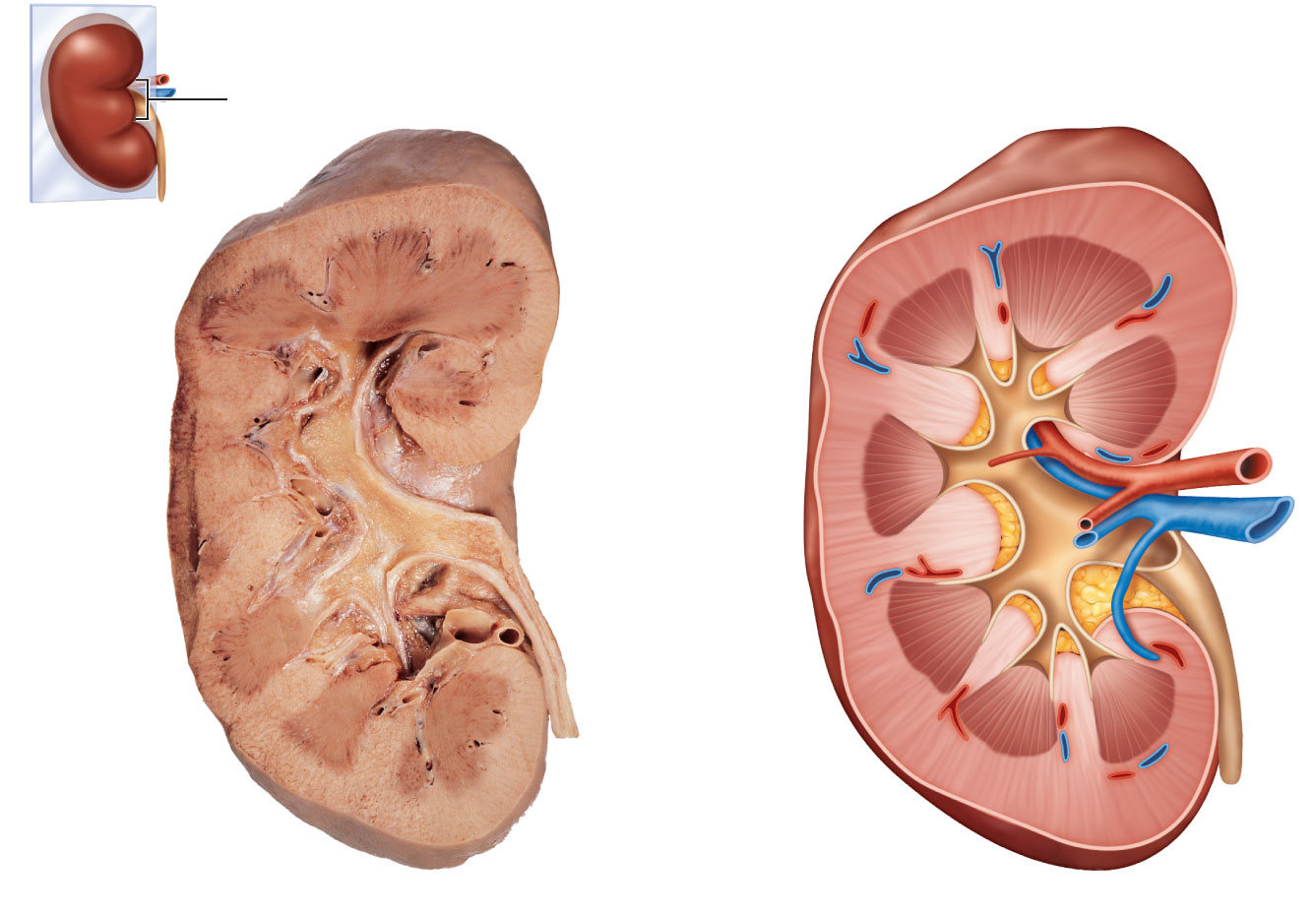 Renal
hilum
Renal cortex
Renal medulla
Major calyx
Papilla of
pyramid
Renal pelvis
Minor calyx
Ureter
Renal pyramid 
in renal medulla
Renal column
Fibrous capsule
(a) Photograph of right kidney, frontal section
(b) Diagrammatic view
Figure 25.3
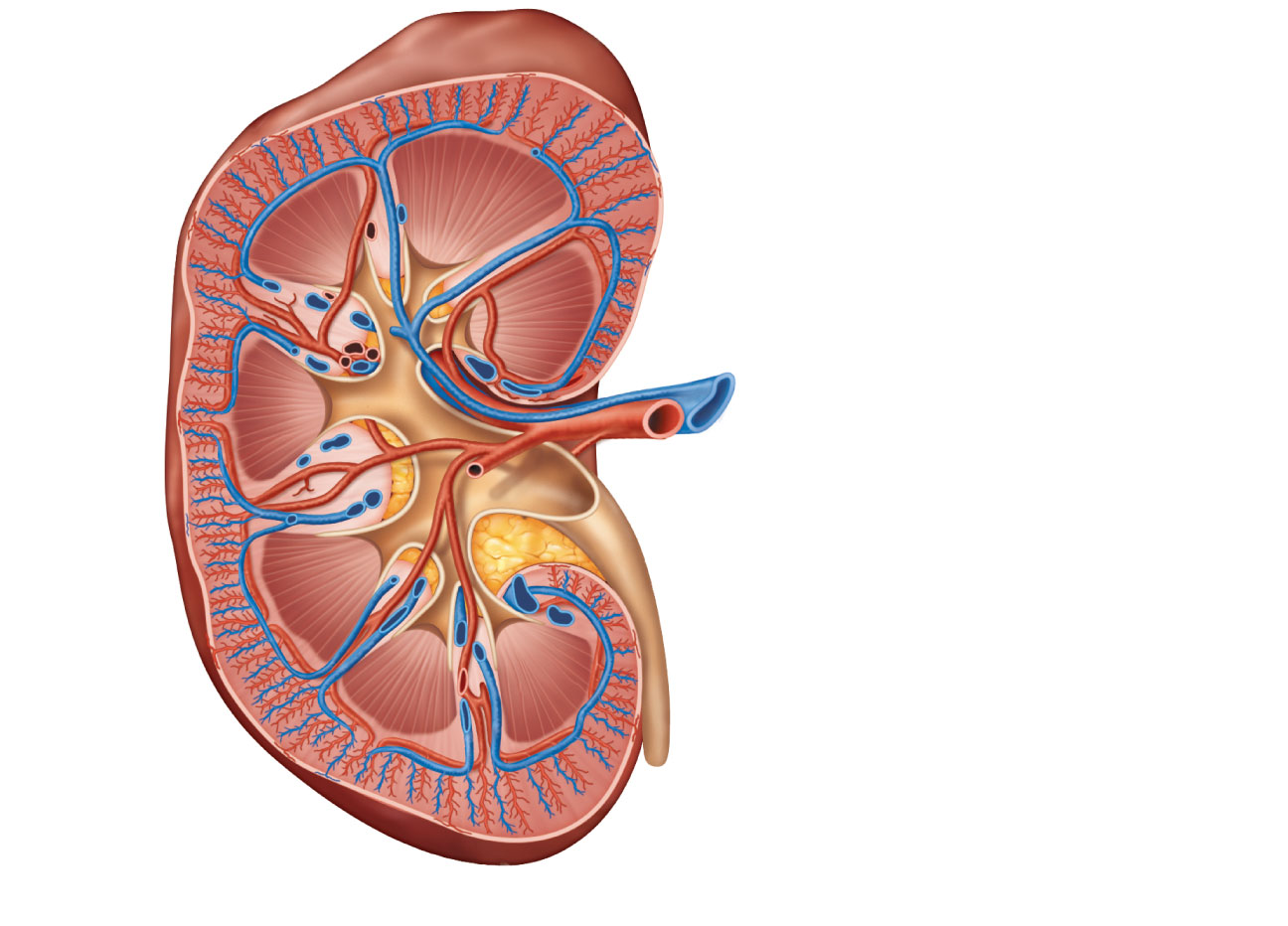 Cortical radiate vein
Cortical radiate artery
Arcuate vein
Arcuate artery
Interlobar vein
Interlobar artery
Segmental arteries
Renal vein
Renal artery
Renal pelvis
Ureter
Renal medulla
Renal cortex
(a) Frontal section illustrating major blood vessels
Figure 25.4a
Aorta
Inferior vena cava
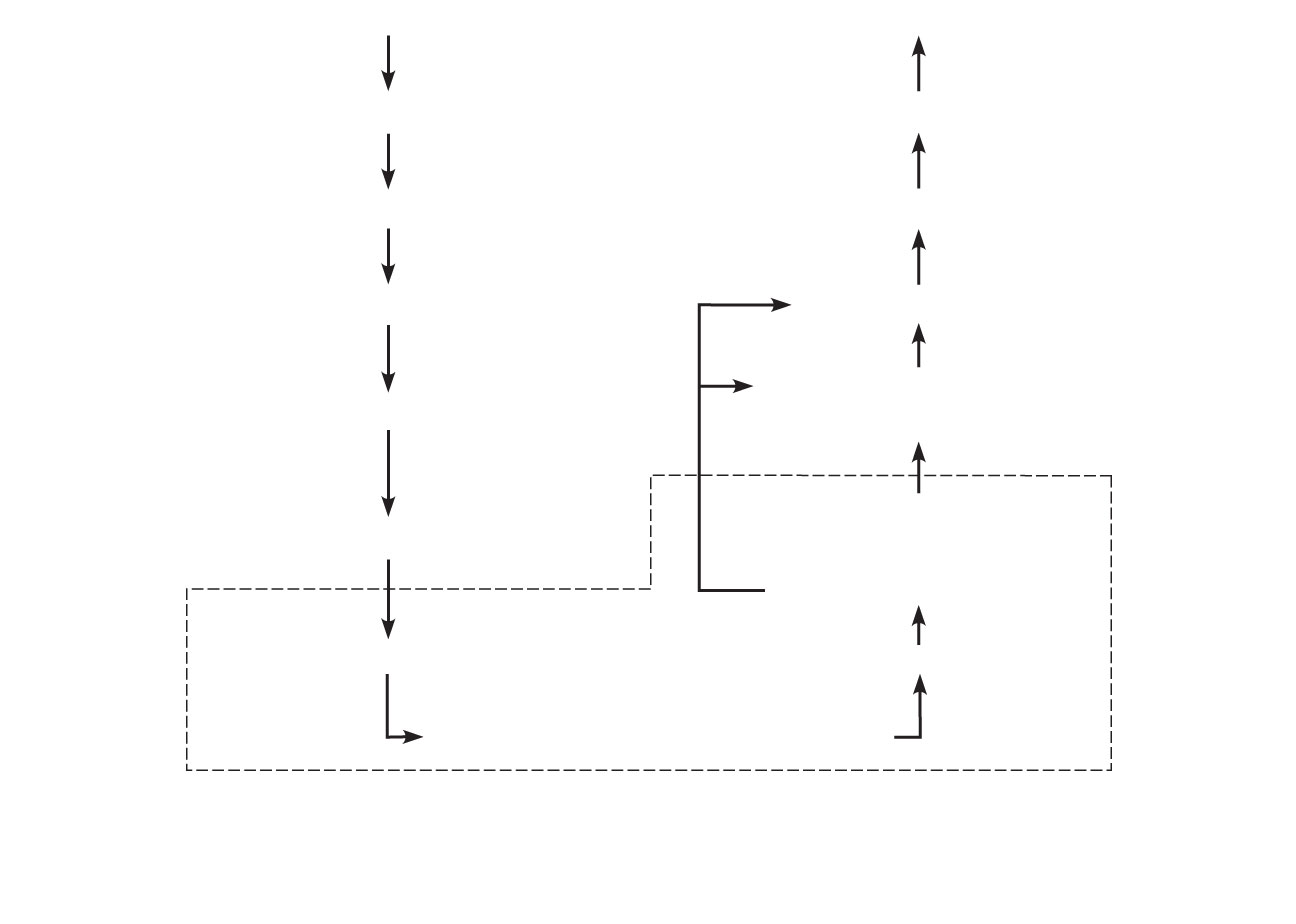 Renal artery
Renal vein
Segmental artery
Interlobar vein
Interlobar artery
Arcuate vein
Cortical radiate
vein
Arcuate artery
Peritubular
capillaries
and vasa recta
Cortical radiate artery
Afferent arteriole
Efferent arteriole
Glomerulus (capillaries)
Nephron-associated blood vessels
(see Figure 25.7)
(b) Path of blood flow through renal blood vessels
Figure 25.4b
Nephrons
Structural and functional units that form urine
~1 million per kidney
Two main parts
Glomerulus: a tuft of capillaries 
Renal tubule: begins as cup-shaped glomerular (Bowman’s) capsule surrounding the glomerulus
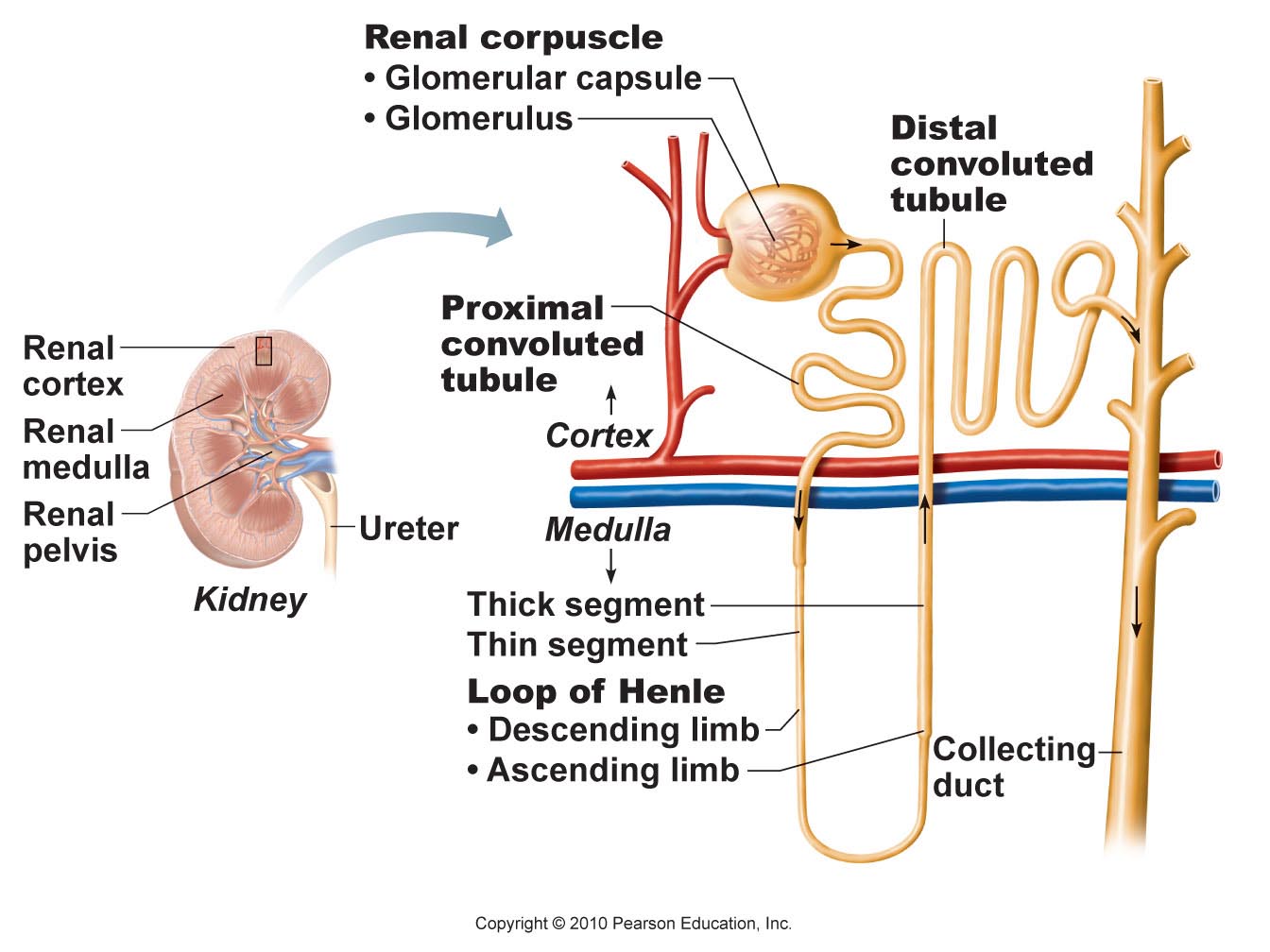 Figure 25.5
Ureters
Convey urine from kidneys to bladder
Retroperitoneal
Enter the base of the bladder through the posterior wall
As bladder pressure increases, distal ends of the ureters close, preventing backflow of urine
Ureters
Three layers of wall of ureter
Lining of transitional epithelium
Smooth muscle muscularis
Contracts in response to stretch
Outer adventitia of fibrous connective tissue
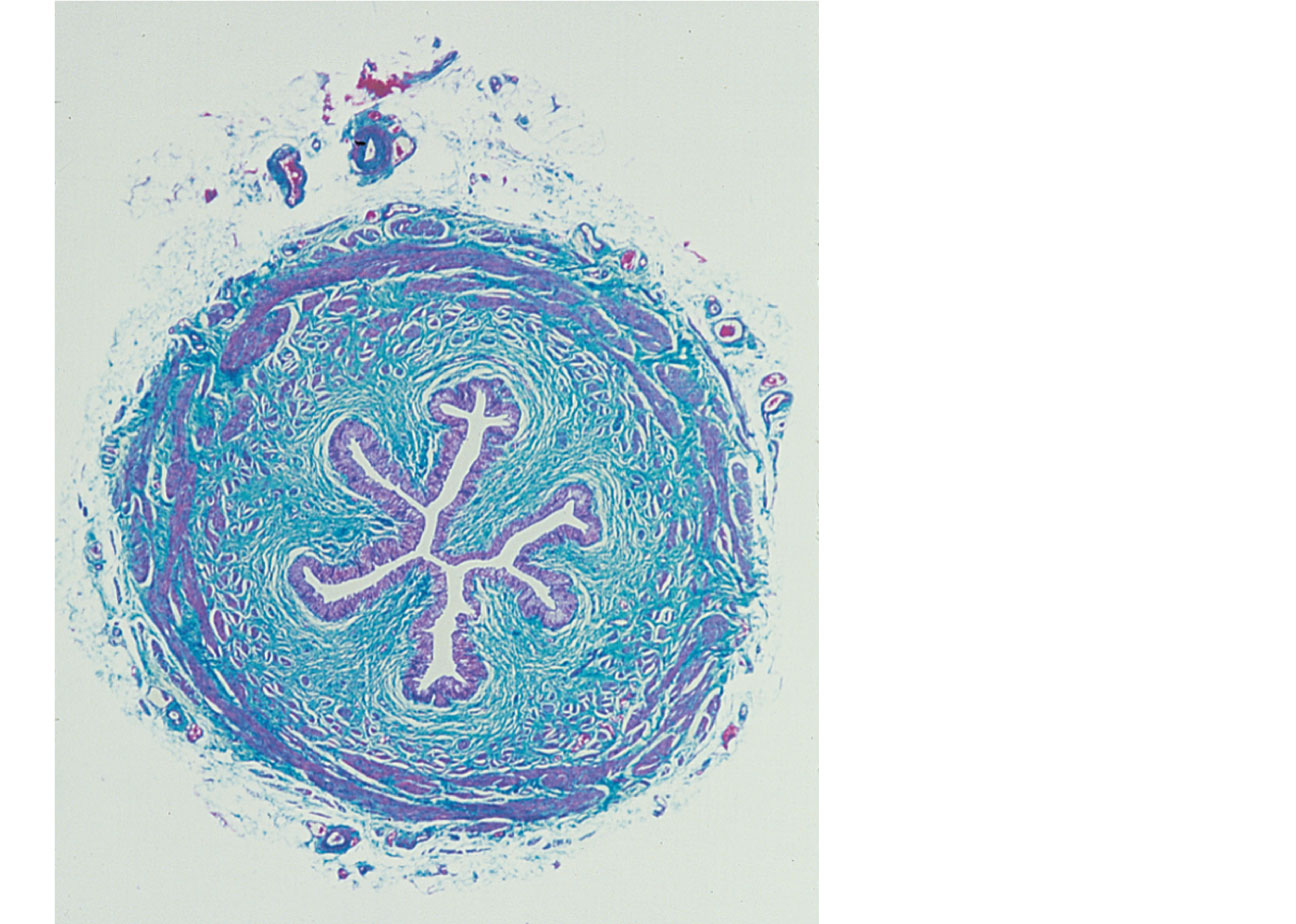 Lumen
Adventitia
Circular
layer
Longitudinal
layer
Transitional
epithelium
Lamina
propria
Figure 25.20
Renal Calculi
Kidney stones form in renal pelvis
Crystallized calcium, magnesium, or uric acid salts 
Larger stones block ureter, cause pressure and pain in kidneys
May be due to chronic bacterial infection, urine retention, Ca2+ in blood, pH of urine
Urinary Bladder
Muscular sac for temporary storage of urine
Retroperitoneal, on pelvic floor posterior to pubic symphysis
Males—prostate gland surrounds the neck inferiorly
Females—anterior to the vagina and uterus
Urinary Bladder
Trigone
Smooth triangular area outlined by the openings for the ureters and the urethra
Infections tend to persist in this region
Urinary Bladder
Layers of the bladder wall  
Transitional epithelial mucosa
Thick detrusor muscle (three layers of smooth muscle)
Fibrous adventitia (peritoneum on superior surface only)
Urinary Bladder
Collapses when empty; rugae appear
Expands and rises superiorly during filling without significant rise in internal pressure
Peritoneum
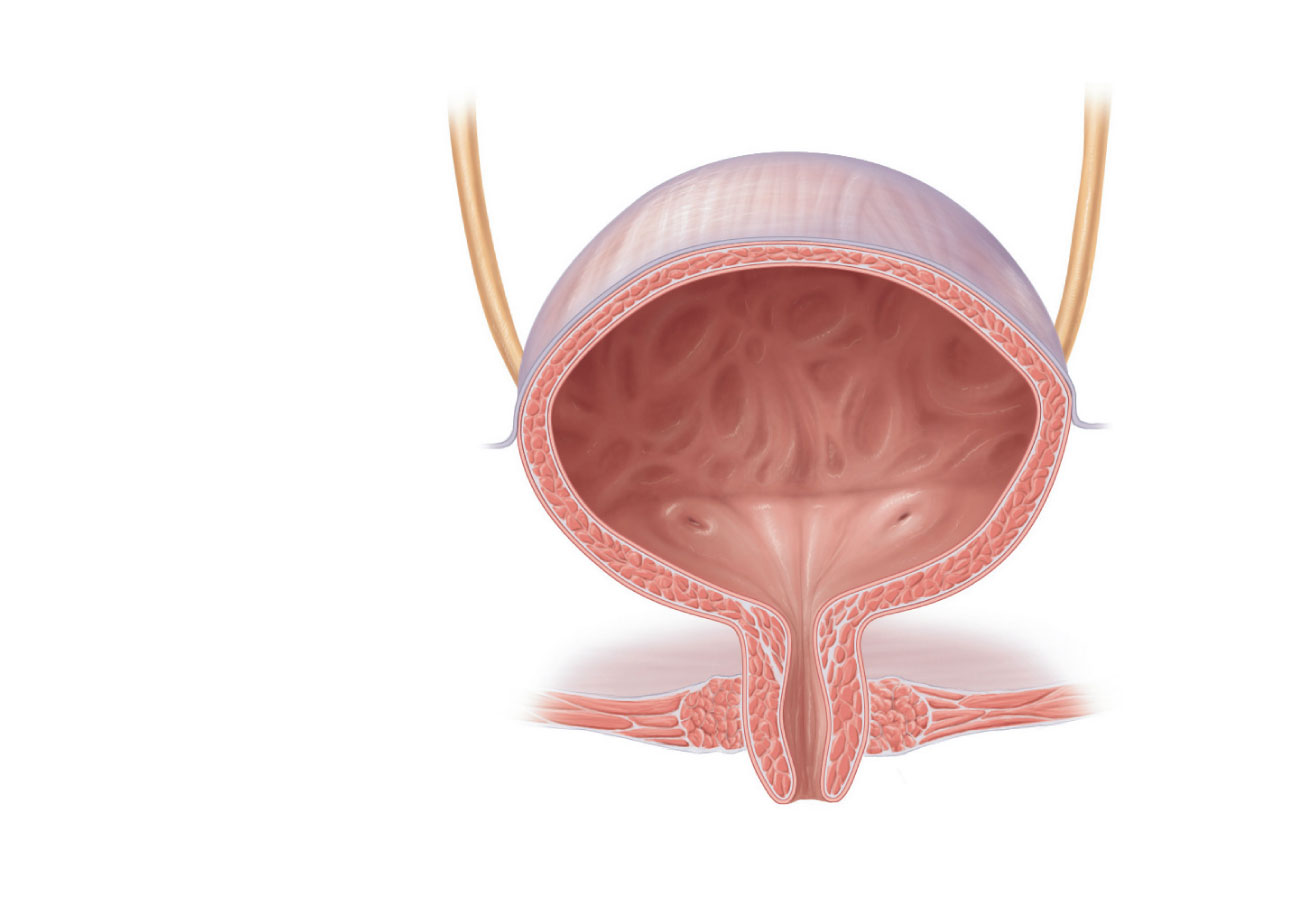 Ureter
Rugae
Detrusor 
muscle
Ureteric orifices
Bladder neck
Internal urethral
sphincter
Trigone
External urethral
sphincter
Urogenital diaphragm
Urethra
External urethral
orifice
(b) Female.
Figure 25.21b
Urethra
Muscular tube
Lining epithelium
Mostly pseudostratified columnar epithelium, except
Transitional epithelium near bladder
Stratified squamous epithelium near external urethral orifice
Urethra
Sphincters
Internal urethral sphincter
Involuntary (smooth muscle) at bladder-urethra junction
Contracts to open
External urethral sphincter
Voluntary (skeletal) muscle surrounding the urethra as it passes through the pelvic floor
Urethra
Female urethra (3–4 cm):
Tightly bound to the anterior vaginal wall 
External urethral orifice is anterior to the vaginal opening, posterior to the clitoris
Peritoneum
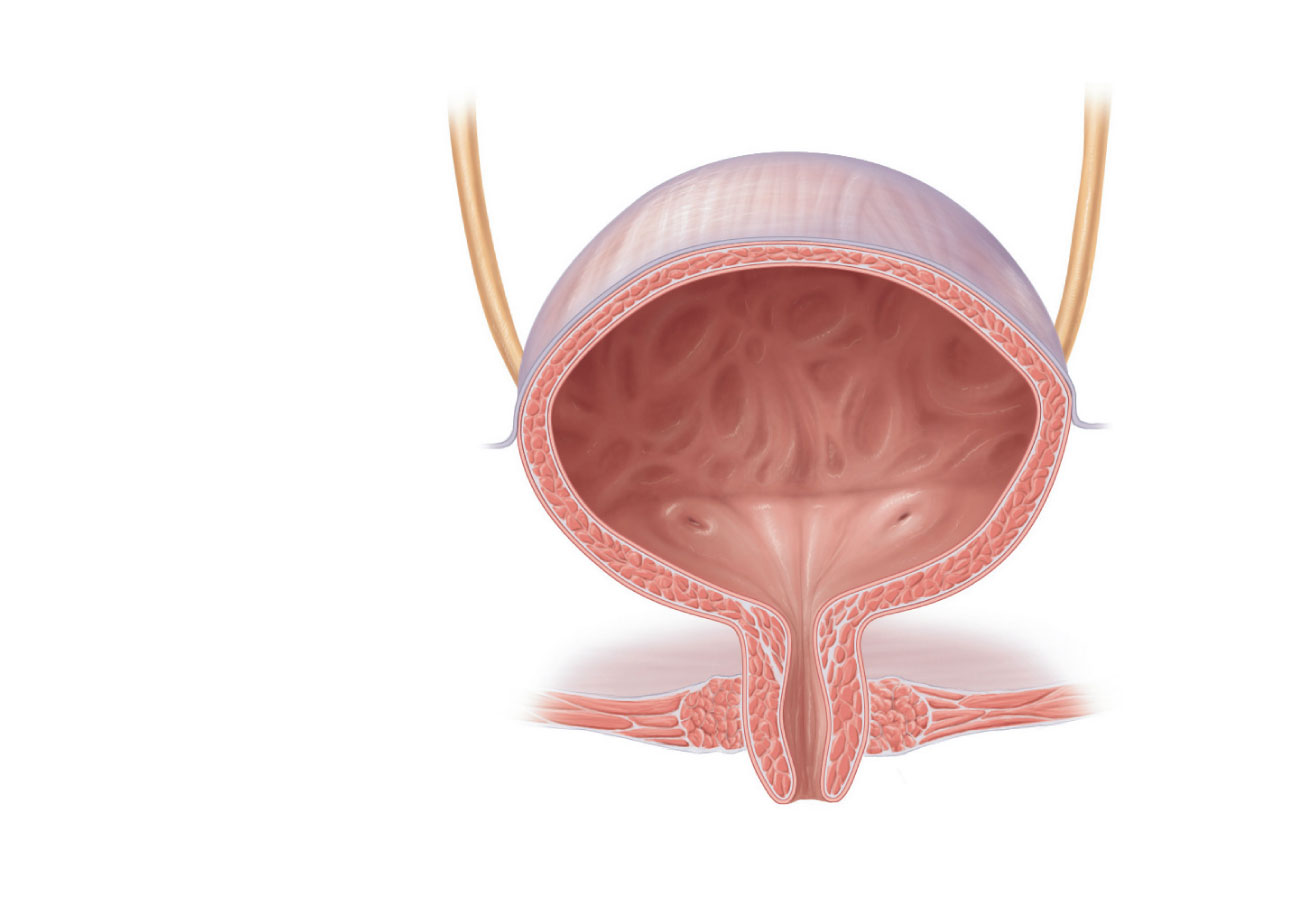 Ureter
Rugae
Detrusor 
muscle
Ureteric orifices
Bladder neck
Internal urethral
sphincter
Trigone
External urethral
sphincter
Urogenital diaphragm
Urethra
External urethral
orifice
(b) Female.
Figure 25.21b
Urethra
Male urethra
Carries semen and urine
Three named regions
Prostatic urethra (2.5 cm)—within prostate gland
Membranous urethra (2 cm)—passes through the urogenital diaphragm
Spongy urethra (15 cm)—passes through the penis and opens via the external urethral orifice
Peritoneum
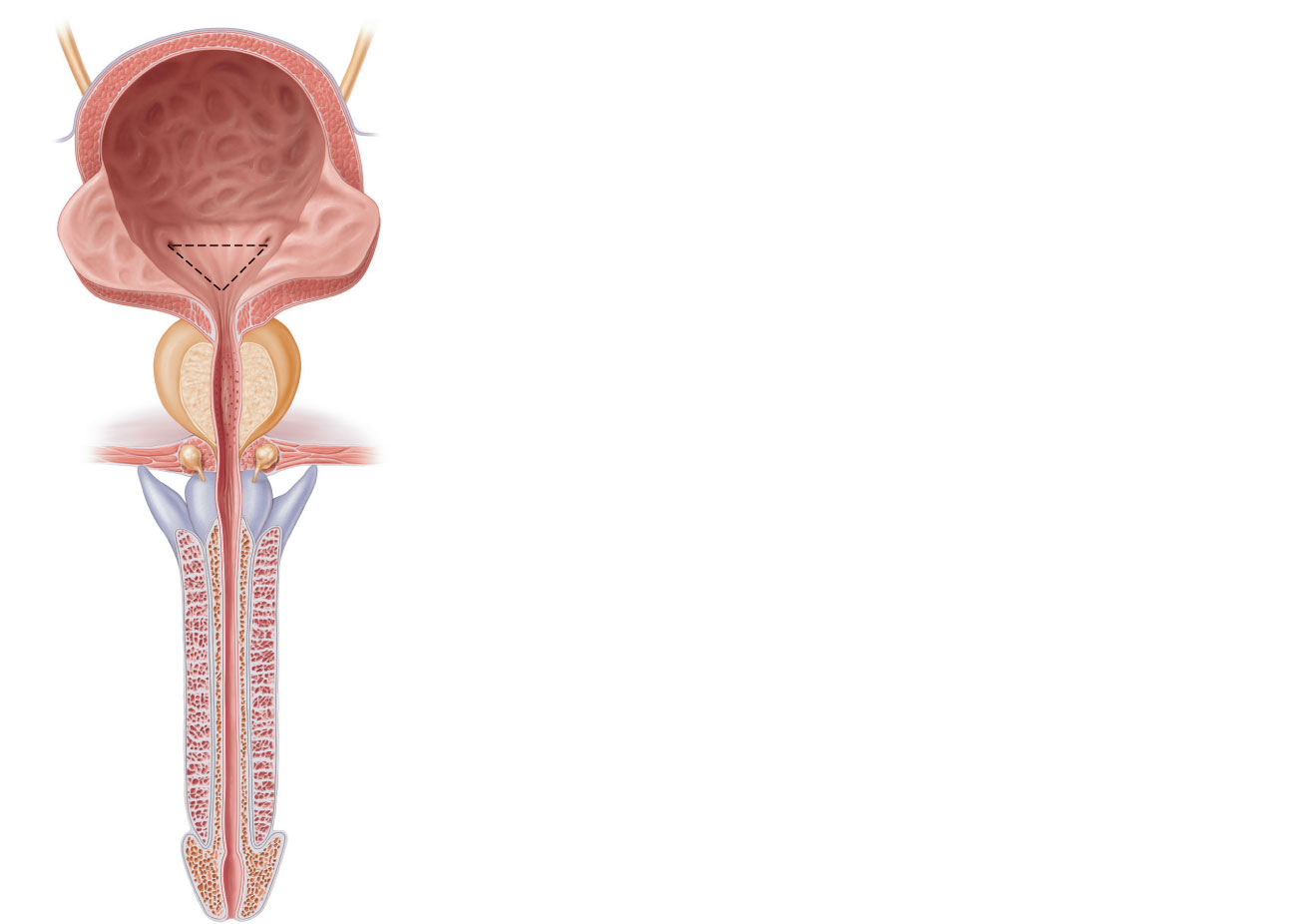 Ureter
Rugae
Detrusor muscle
Adventitia
Ureteric orifices
Trigone of bladder
Bladder neck
Internal urethral sphincter
Prostate
Prostatic urethra
Urogenital diaphragm
External urethral sphincter
Membranous urethra
Spongy urethra
Erectile tissue of penis
External urethral orifice
(a) Male. The long male urethra has three 
       regions: prostatic, membranous and spongy.
Figure 25.21a
Micturition
Urination or voiding
Three simultaneous events
Contraction of detrusor muscle by ANS
Opening of internal urethral sphincter by ANS
Opening of external urethral sphincter by somatic nervous system
Micturition
Reflexive urination (urination in infants)
Distension of bladder activates stretch receptors
Excitation of parasympathetic neurons in reflex center in sacral region of spinal cord
Contraction of the detrusor muscle
Contraction (opening) of internal sphincter
Inhibition of somatic pathways to external sphincter, allowing its relaxation (opening)
Micturition
Pontine control centers mature between ages 2 and 3
Pontine storage center inhibits micturition:
Inhibits parasympathetic pathways
Excites sympathetic and somatic efferent pathways
Pontine micturition center promotes micturition: 
Excites parasympathetic pathways
Inhibits sympathetic and somatic efferent pathways
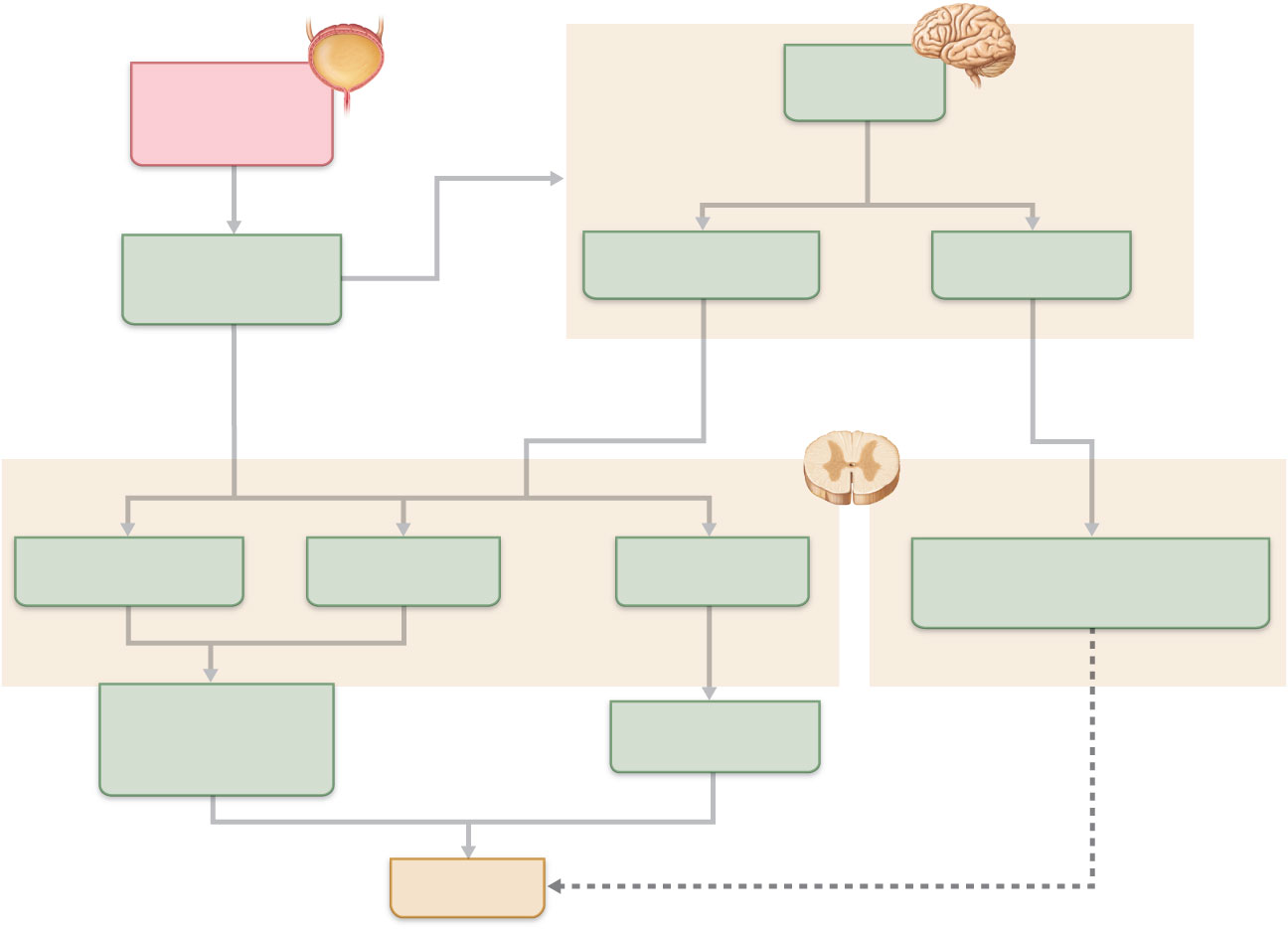 Brain
Higher brain
centers
Urinary bladder
filling stretches
bladder wall
Allow or inhibit micturition
as appropriate
Pontine micturition
center
Pontine storage
center
Afferent impulses
from stretch
receptors
Promotes micturition
by acting on all three
spinal efferents
Inhibits micturition
by acting on all three 
spinal efferents
Simple
spinal
reflex
Spinal
cord
Spinal
cord
Parasympathetic activity
Sympathetic activity
Somatic motor nerve activity
Parasympathetic
activity
Sympathetic
activity
Somatic motor
nerve activity
Detrusor muscle
contracts; internal
urethral sphincter
opens
External urethral
sphincter opens
Inhibits
Micturition
Figure 25.22
Three Basic Processes Of The Nephron
Filtration – separating fluid from large particles in the blood to make urine
Reabsorption – drawing nutrients and other substances out of the urine, to keep in the body
Secretion – adding substances to the urine for removal from the body
Nephrons
Renal corpuscle
Glomerulus + its glomerular capsule
Fenestrated glomerular endothelium
Allows filtrate to pass from plasma into the glomerular capsule
Glomerular capsule
Parietal layer: simple squamous epithelium
Visceral layer: branching epithelial podocytes
Extensions terminate in foot processes that cling to basement membrane
Filtration slits allow filtrate to pass into the capsular space
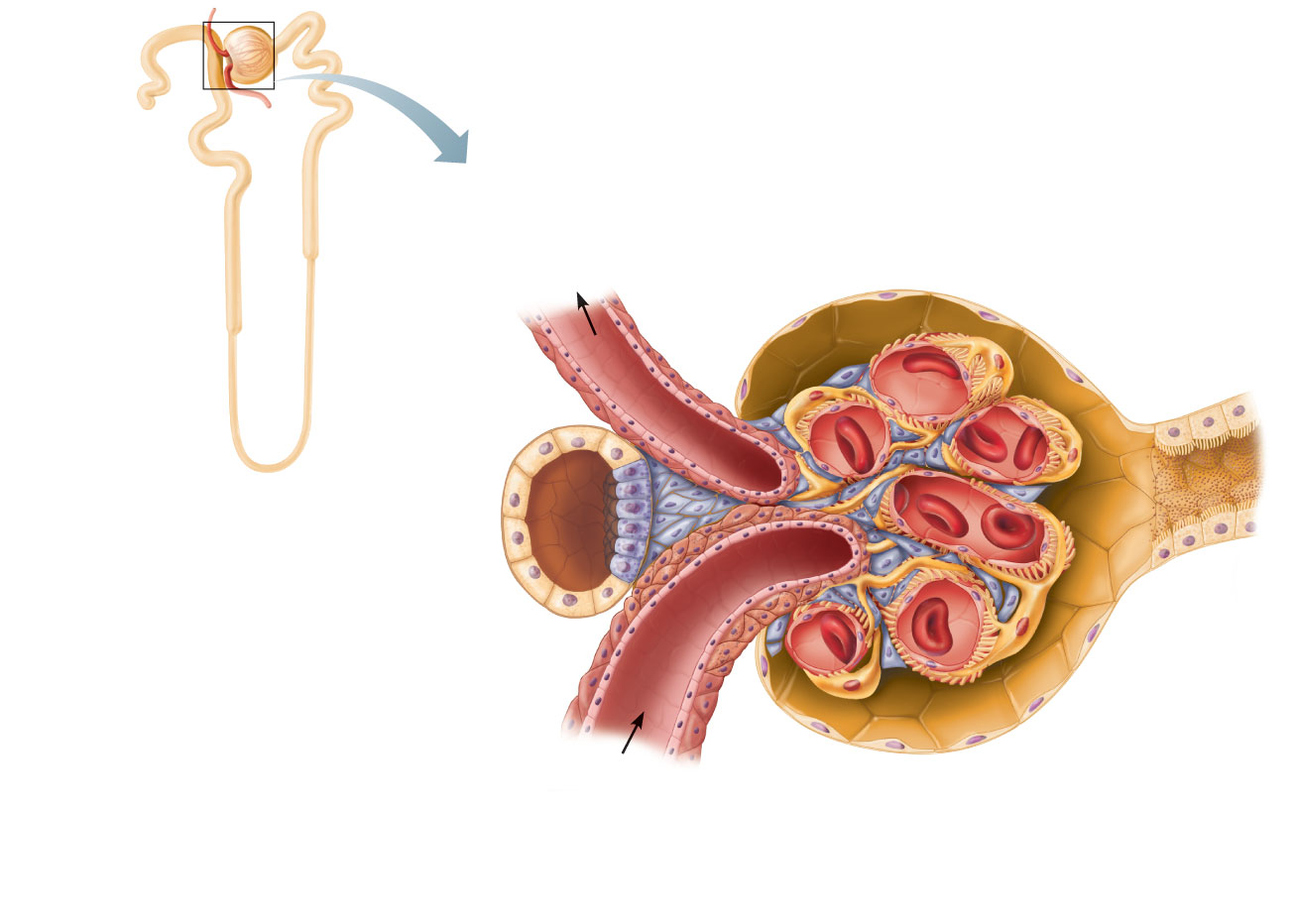 Glomerular capsule
Efferent 
arteriole
Glomerulus
Afferent 
arteriole
Foot processes
of podocytes
Parietal layer
of glomerular
capsule
Podocyte cell 
body (visceral 
layer)
Capsular
space
Red blood cell
Proximal
tubule cell
Efferent 
arteriole
Juxtaglomerular
apparatus
• Macula densa cells
   of the ascending limb
   of loop of Henle
Lumens of 
glomerular
capillaries
• Extraglomerular
  mesangial cells
Endothelial cell
of glomerular
capillary
• Granular cells
Afferent arteriole
Mesangial cells
between capillaries
Juxtaglomerular
apparatus
Renal corpuscle
Figure 25.8
Renal Tubule
Proximal convoluted tubule (PCT) 
Cuboidal cells with dense microvilli and large mitochondria
Functions in reabsorption and secretion
Confined to the cortex
Renal Tubule
Loop of Henle with descending and ascending limbs 
Thin segment usually in descending limb
Simple squamous epithelium
Freely permeable to water
Thick segment of ascending limb
Cuboidal to columnar cells
Renal Tubule
Distal convoluted tubule (DCT)
Cuboidal cells with very few microvilli 
Function more in secretion than reabsorption
Confined to the cortex
Collecting Ducts
Receive filtrate from many nephrons
Fuse together to deliver urine through papillae into minor calyces
Cuboidal to columnar epithelium
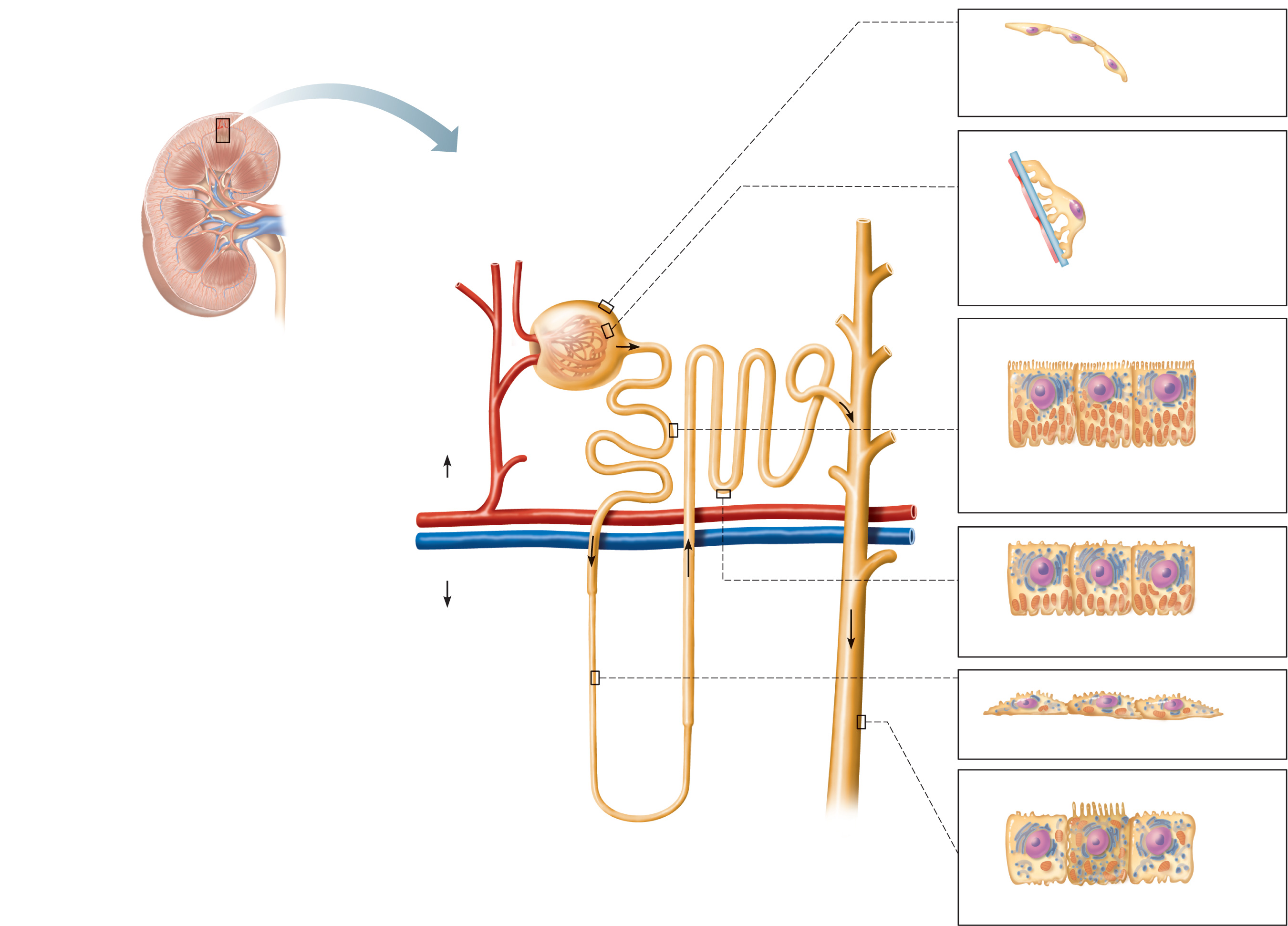 Glomerular capsule: parietal layer
Renal cortex
Basement
membrane
Renal medulla
Renal corpuscle
Podocyte
• Glomerular capsule
Renal pelvis
Fenestrated
endothelium
of the glomerulus
• Glomerulus
Distal
convoluted
tubule
Ureter
Glomerular capsule: visceral layer
Kidney
Microvilli
Mitochondria
Proximal
convoluted
tubule
Highly infolded plasma
membrane
Cortex
Proximal convoluted tubule cells
Medulla
Thick segment
Distal convoluted tubule cells
Thin segment
Loop of Henle
• Descending limb
• Ascending limb
Collecting
duct
Loop of Henle (thin-segment) cells
Principal cell
Intercalated cell
Collecting duct cells
Figure 25.5
Nephrons
Two Types:
Cortical nephrons—85% of nephrons; almost entirely in the cortex
Juxtamedullary nephrons
Long loops of Henle deeply invade the medulla 
Extensive thin segments
Important in the production of concentrated urine
Cortical nephron
• Has short loop of Henle and glomerulus
  further from the corticomedullary junction
• Efferent arteriole supplies peritubular 
  capillaries
Juxtamedullary nephron
• Has long loop of Henle and glomerulus
  closer to the corticomedullary junction
• Efferent arteriole supplies vasa recta
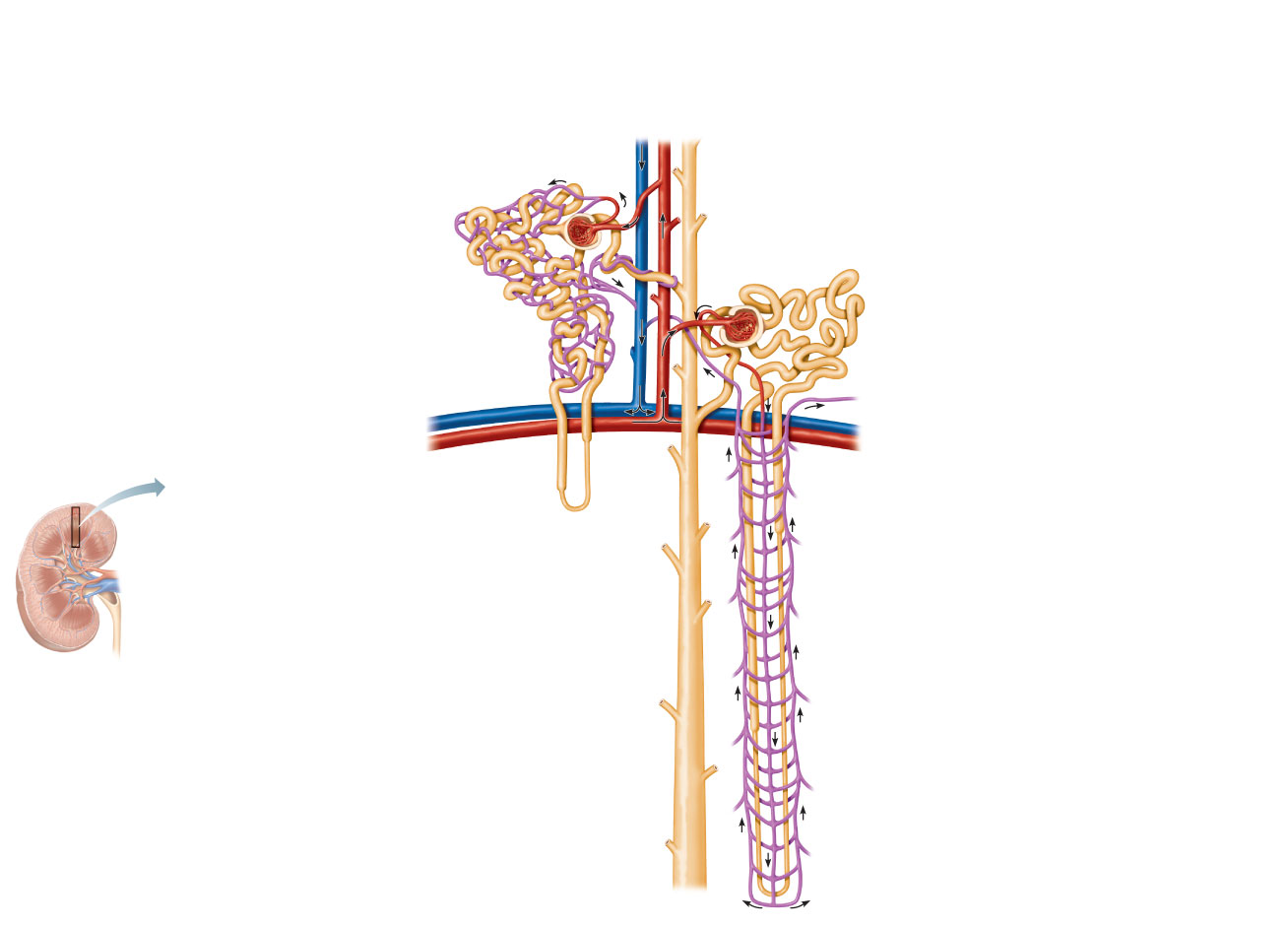 Efferent arteriole
Cortical radiate vein
Glomerular capillaries 
(glomerulus)
Cortical radiate artery
Renal
corpuscle
Afferent arteriole
Collecting duct
Glomerular
(Bowman’s) capsule
Distal convoluted tubule
Afferent arteriole
Proximal
convoluted tubule
Efferent arteriole
Peritubular capillaries
Ascending or thick limb 
of the loop of Henle
Corticomedullary
junction
Arcuate vein
Arcuate artery
Vasa recta
Cortex
Loop of Henle
Medulla
Renal pelvis
Descending
or thin limb of 
loop of Henle
Ureter
Kidney
(a)
Figure 25.7a
Nephron Capillary Beds
Glomerulus 
Afferent arteriole  glomerulus  efferent arteriole
Specialized for filtration
Blood pressure is high because
Afferent arterioles are larger in diameter than efferent arterioles
Arterioles are high-resistance vessels
Nephron Capillary Beds
Peritubular capillaries
Low-pressure, porous capillaries adapted for absorption 
Arise from efferent arterioles
Cling to adjacent renal tubules in cortex
Empty into venules
Nephron Capillary Beds
Vasa recta
Long vessels parallel to long loops of Henle
Arise from efferent arterioles of juxtamedullary nephrons 
Function in formation of concentrated urine
Cortical nephron
• Has short loop of Henle and glomerulus
  further from the corticomedullary junction
• Efferent arteriole supplies peritubular 
  capillaries
Juxtamedullary nephron
• Has long loop of Henle and glomerulus
  closer to the corticomedullary junction
• Efferent arteriole supplies vasa recta
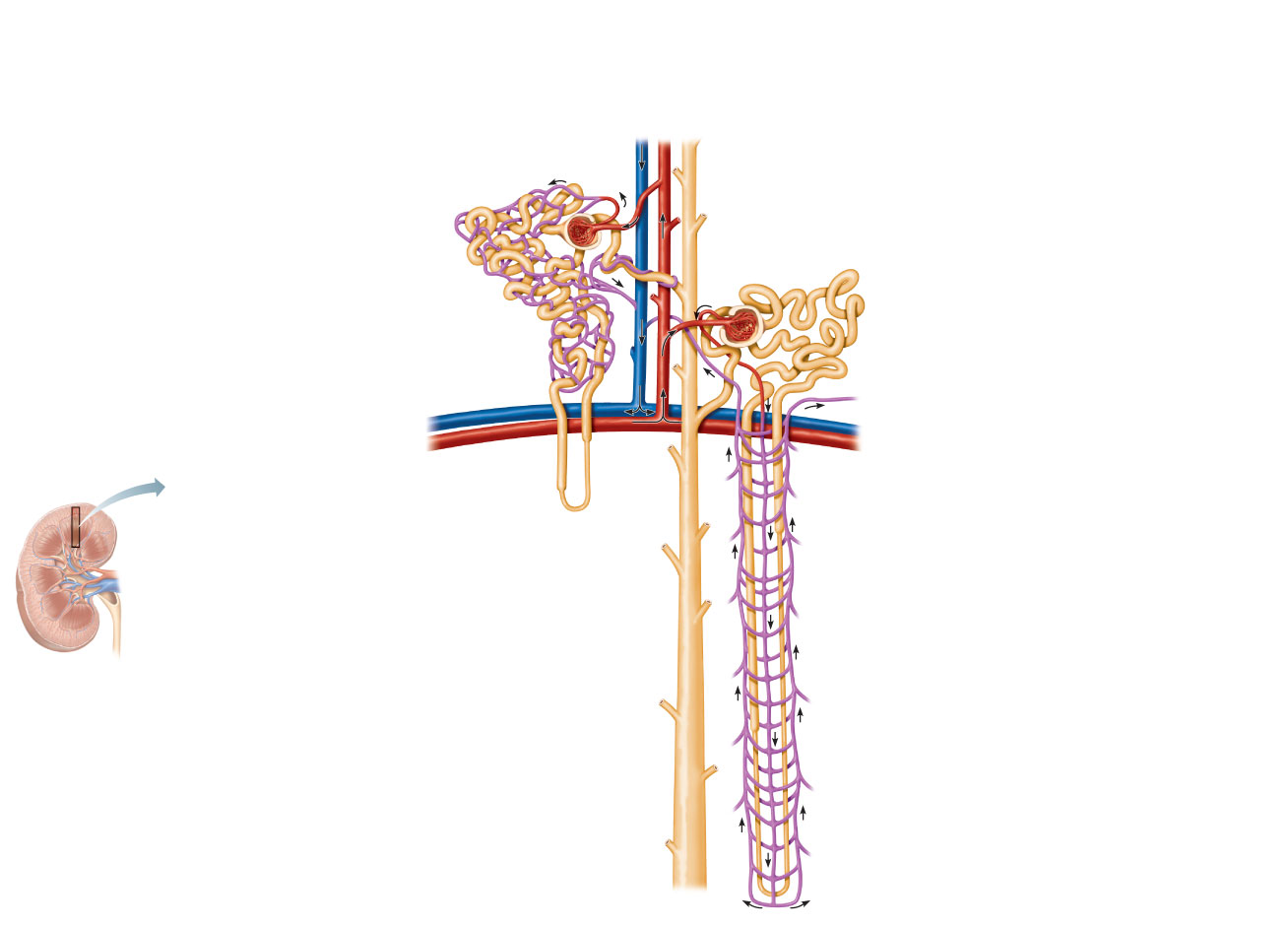 Efferent arteriole
Cortical radiate vein
Glomerular capillaries 
(glomerulus)
Cortical radiate artery
Renal
corpuscle
Afferent arteriole
Collecting duct
Glomerular
(Bowman’s) capsule
Distal convoluted tubule
Afferent arteriole
Proximal
convoluted tubule
Efferent arteriole
Peritubular capillaries
Ascending or thick limb 
of the loop of Henle
Corticomedullary
junction
Arcuate vein
Arcuate artery
Vasa recta
Cortex
Loop of Henle
Medulla
Renal pelvis
Descending
or thin limb of 
loop of Henle
Ureter
Kidney
(a)
Figure 25.7a
Vascular Resistance in Microcirculation
High resistance in afferent and efferent arterioles
Causes blood pressure to decline from ~95 mm Hg to ~8 mm Hg in kidneys
Vascular Resistance in Microcirculation
Resistance in afferent arterioles
Protects glomeruli from fluctuations in systemic blood pressure
Resistance in efferent arterioles
Reinforces high glomerular pressure
Reduces hydrostatic pressure in peritubular capillaries
Juxtaglomerular Apparatus (JGA)
One per nephron
Important in regulation of filtrate formation and blood pressure
Involves modified portions of the
Distal portion of the ascending limb of the loop of Henle
Afferent arteriole
Juxtaglomerular Apparatus (JGA)
Granular cells (juxtaglomerular, or JG cells)
Enlarged, smooth muscle cells of arteriole
Secretory granules contain renin
Act as mechanoreceptors that sense blood pressure
Juxtaglomerular Apparatus (JGA)
Macula densa
Tall, closely packed cells of the ascending limb
Act as chemoreceptors that sense NaCl content of filtrate
Extraglomerular mesangial cells 
Interconnected with gap junctions
May pass signals between macula densa and granular cells
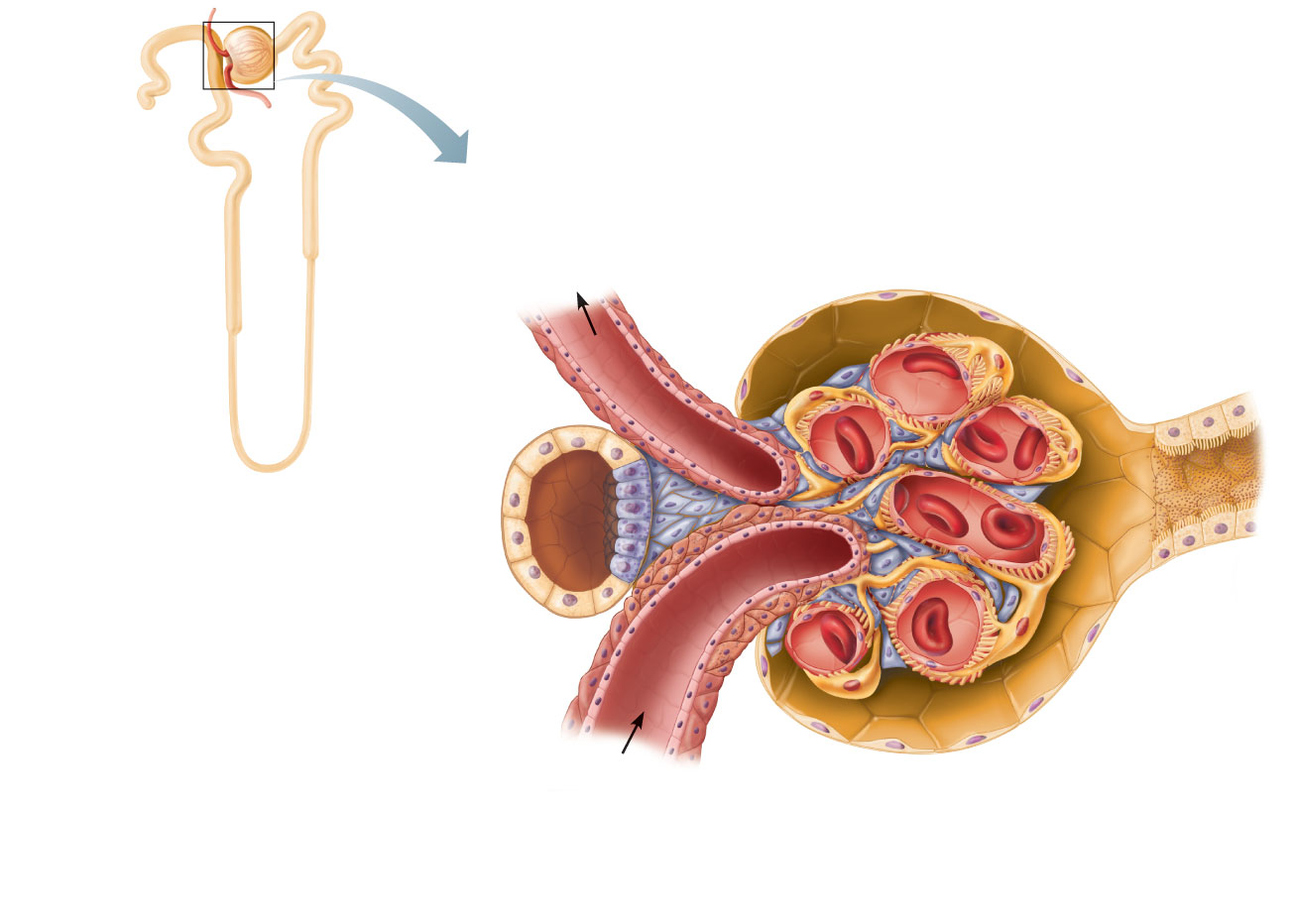 Glomerular capsule
Efferent 
arteriole
Glomerulus
Afferent 
arteriole
Foot processes
of podocytes
Parietal layer
of glomerular
capsule
Podocyte cell 
body (visceral 
layer)
Capsular
space
Red blood cell
Proximal
tubule cell
Efferent 
arteriole
Juxtaglomerular
apparatus
• Macula densa cells
   of the ascending limb
   of loop of Henle
Lumens of 
glomerular
capillaries
• Extraglomerular
  mesangial cells
Endothelial cell
of glomerular
capillary
• Granular cells
Afferent arteriole
Mesangial cells
between capillaries
Juxtaglomerular
apparatus
Renal corpuscle
Figure 25.8
Filtration Membrane
Porous membrane between the blood and the capsular space
Consists of
Fenestrated endothelium of the glomerular capillaries
Visceral membrane of the glomerular capsule (podocytes with foot processes and filtration slits)
Glomerular capsular space
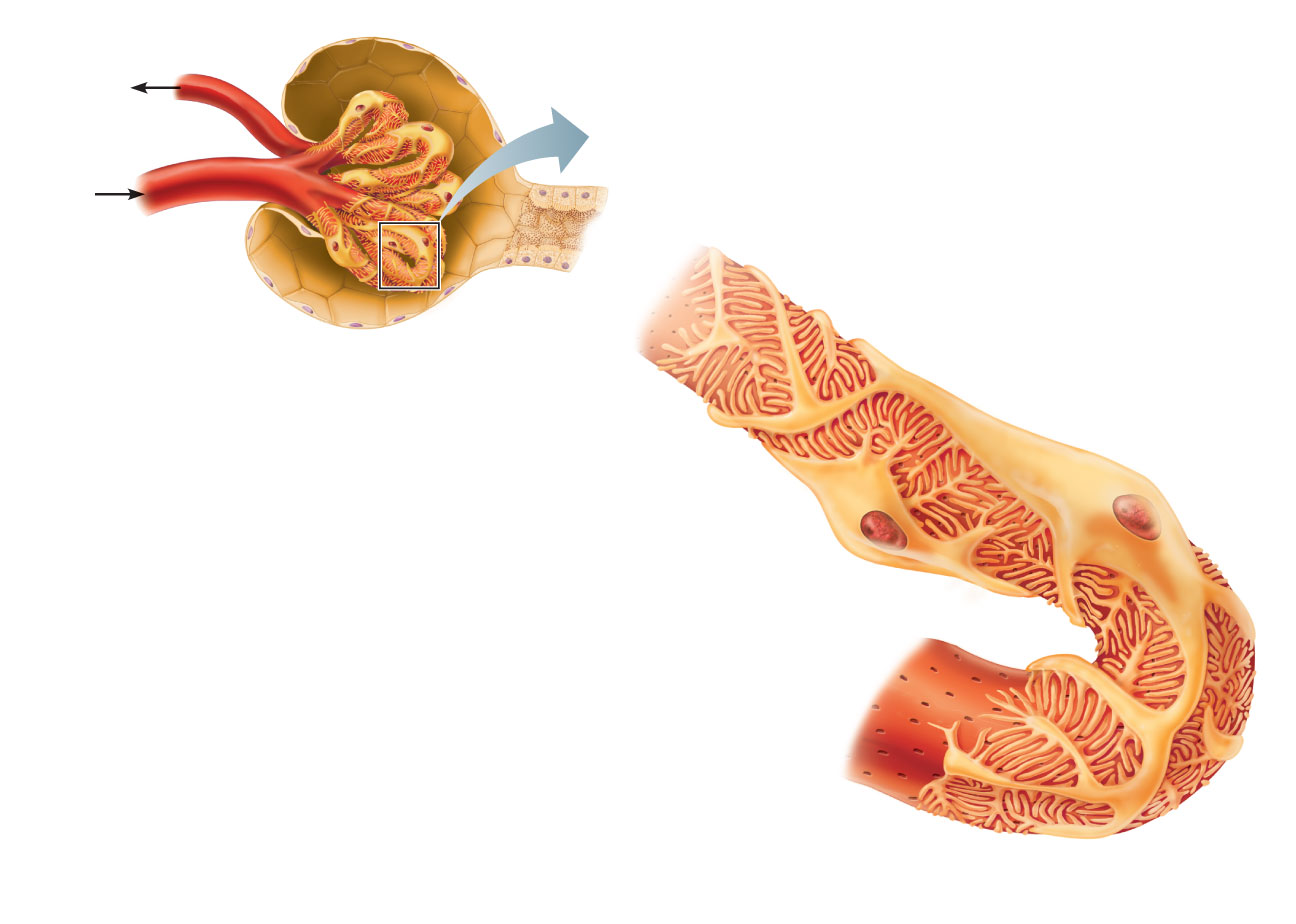 Efferent
arteriole
Proximal 
convoluted
tubule
Afferent
arteriole
Cytoplasmic extensions
of podocytes
Glomerular capillary
covered by podocyte-
containing visceral 
layer of glomerular 
capsule
Parietal layer
of glomerular 
capsule
Filtration slits
Podocyte
cell body
(a) Glomerular capillaries 
     and the visceral layer of
     the glomerular capsule
Fenestrations
(pores)
Glomerular capillary
endothelium (podocyte 
covering and basement 
membrane removed)
Foot processes
of podocyte
Figure 25.9a
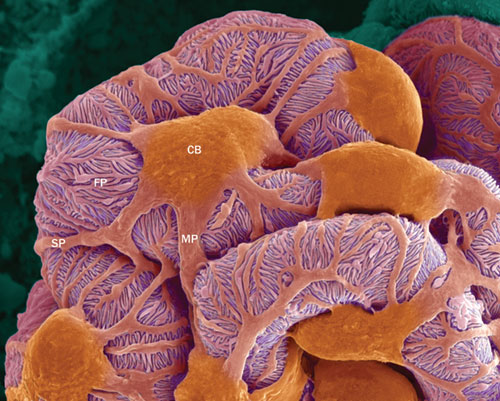 Filtration Membrane
Allows passage of water and solutes smaller than most plasma proteins
Fenestrations prevent filtration of blood cells
Negatively charged basement membrane repels large anions such as plasma proteins
Slit diaphragms also help to repel macromolecules
Filtration membrane
• Capillary endothelium
• Basement membrane
• Foot processes of podocyte
  of glomerular capsule
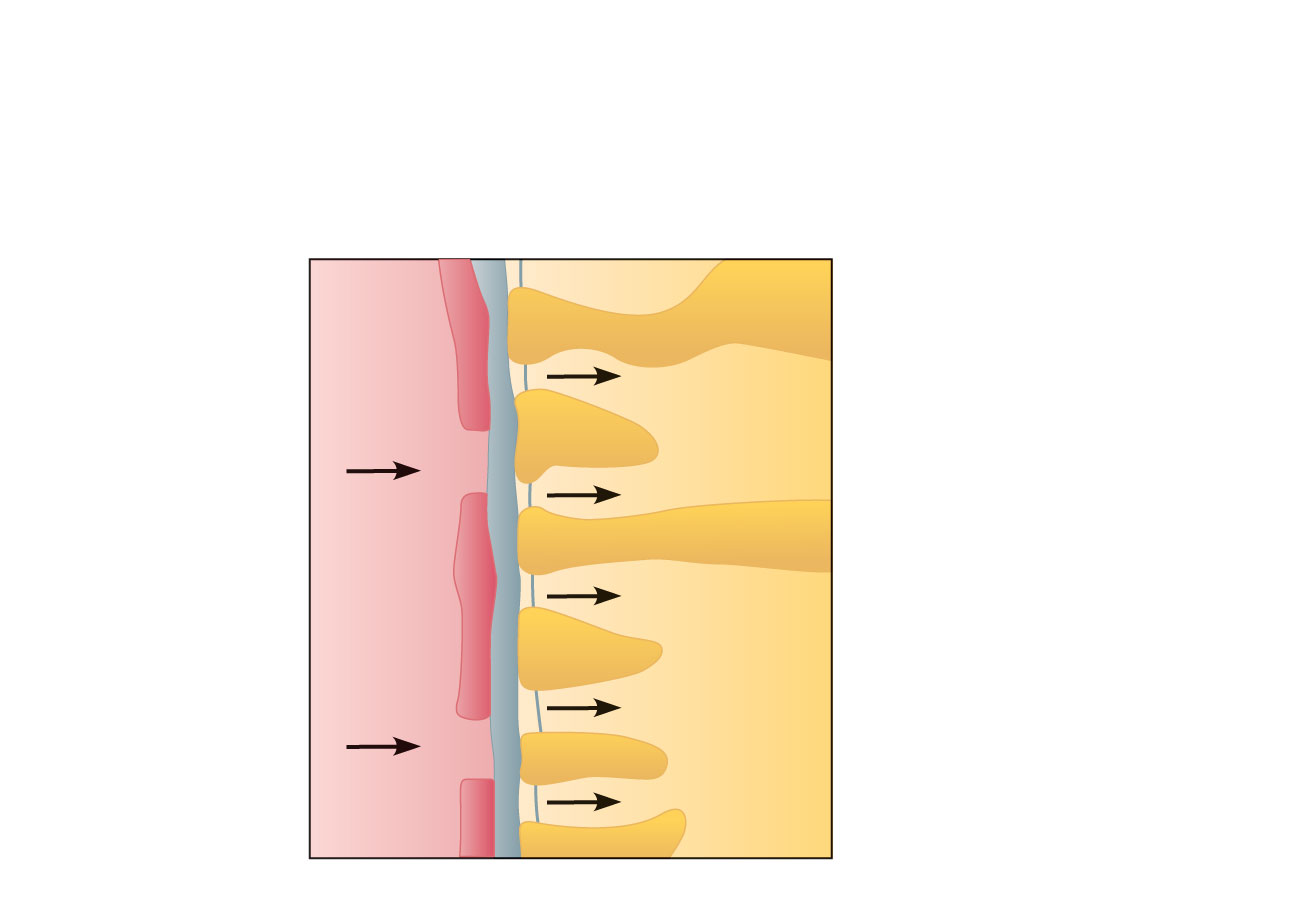 Capillary
Filtration slit
Slit diaphragm
Plasma
Filtrate in
capsular
space
Foot processes
of podocyte
Fenestration
(pore)
(c) Three parts of the filtration membrane
Figure 25.9c
Kidney Physiology: Mechanisms of Urine Formation
The kidneys filter the body’s entire plasma volume 60 times each day
Filtrate
Blood plasma minus proteins
Urine
<1% of total filtrate
Contains metabolic wastes and unneeded substances
Mechanisms of Urine Formation
Glomerular filtration
Tubular reabsorption
Returns all glucose and amino acids, 99% of water, salt, and other components to the blood
Tubular secretion
Reverse of reabsoprtion: selective addition to urine
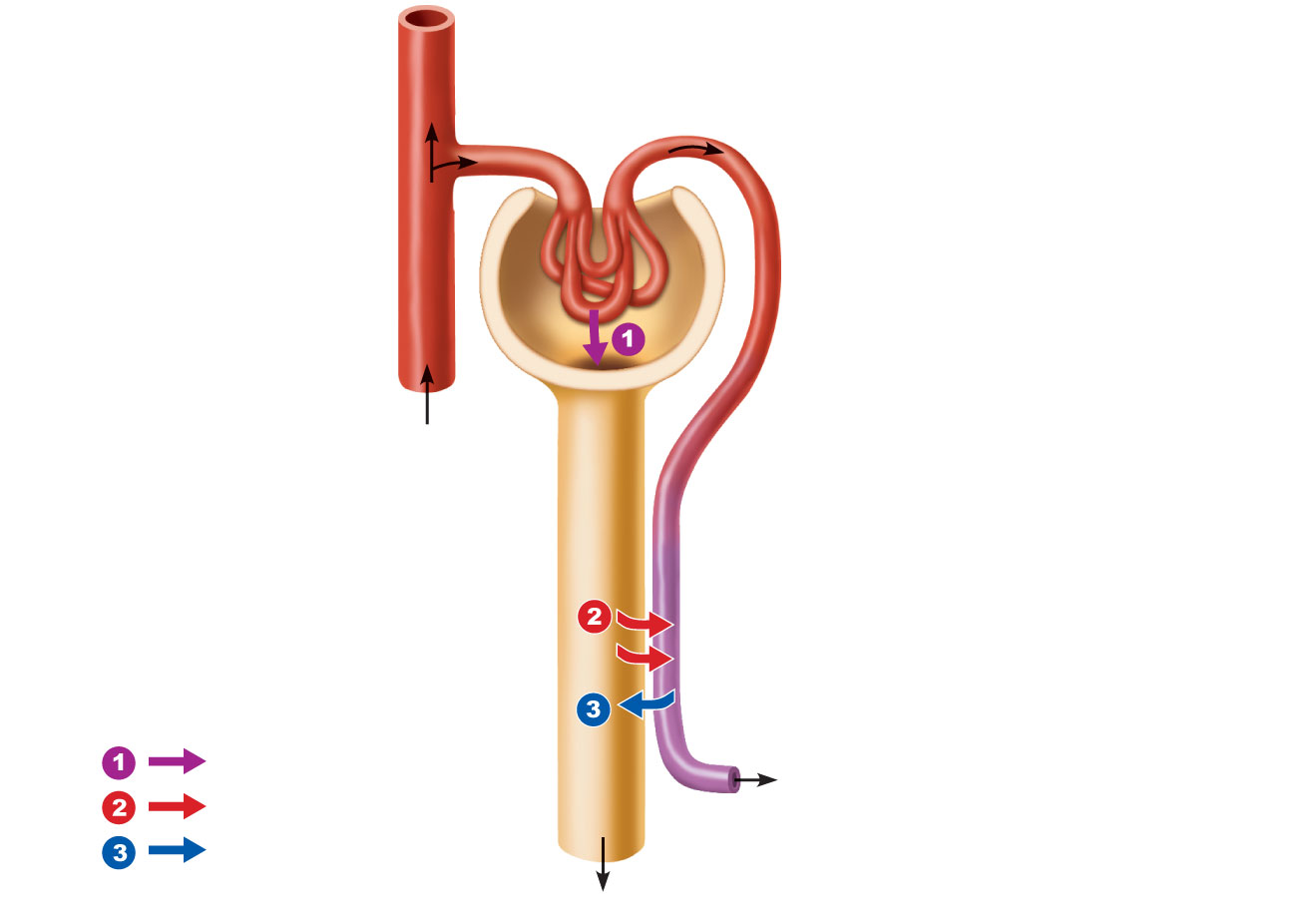 Afferent arteriole
Glomerular capillaries
Efferent arteriole
Cortical
radiate
artery
Glomerular capsule
Rest of renal tubule
containing filtrate
Peritubular
capillary
Three major
renal processes:
Glomerular filtration
To cortical radiate vein
Tubular reabsorption
Tubular secretion
Urine
Figure 25.10
Glomerular Filtration
Passive mechanical process driven by hydrostatic pressure in the capillaries of the glomerulus.
The glomerulus is a very efficient filter because
Its filtration membrane is very permeable and it has a large surface area
Glomerular blood pressure is higher (55 mm Hg) than other capillaries
Molecules >5 nm are not filtered (e.g., plasma proteins) and function to maintain colloid osmotic pressure of the blood
Net Filtration Pressure (NFP)
The pressure responsible for filtrate formation (10 mm Hg)
Determined by four pairs of opposing forces
Glomerular hydrostatic pressure (HPg) the largest force 
Capsular Hydrostatic Pressure (HPc)
Colloid Osmotic Pressure in the glomerulus (OPg)
Colloid Osmotic Pressure in the Capsule (OPc)
NFP = HPg – HPc- (OPg - HPc)
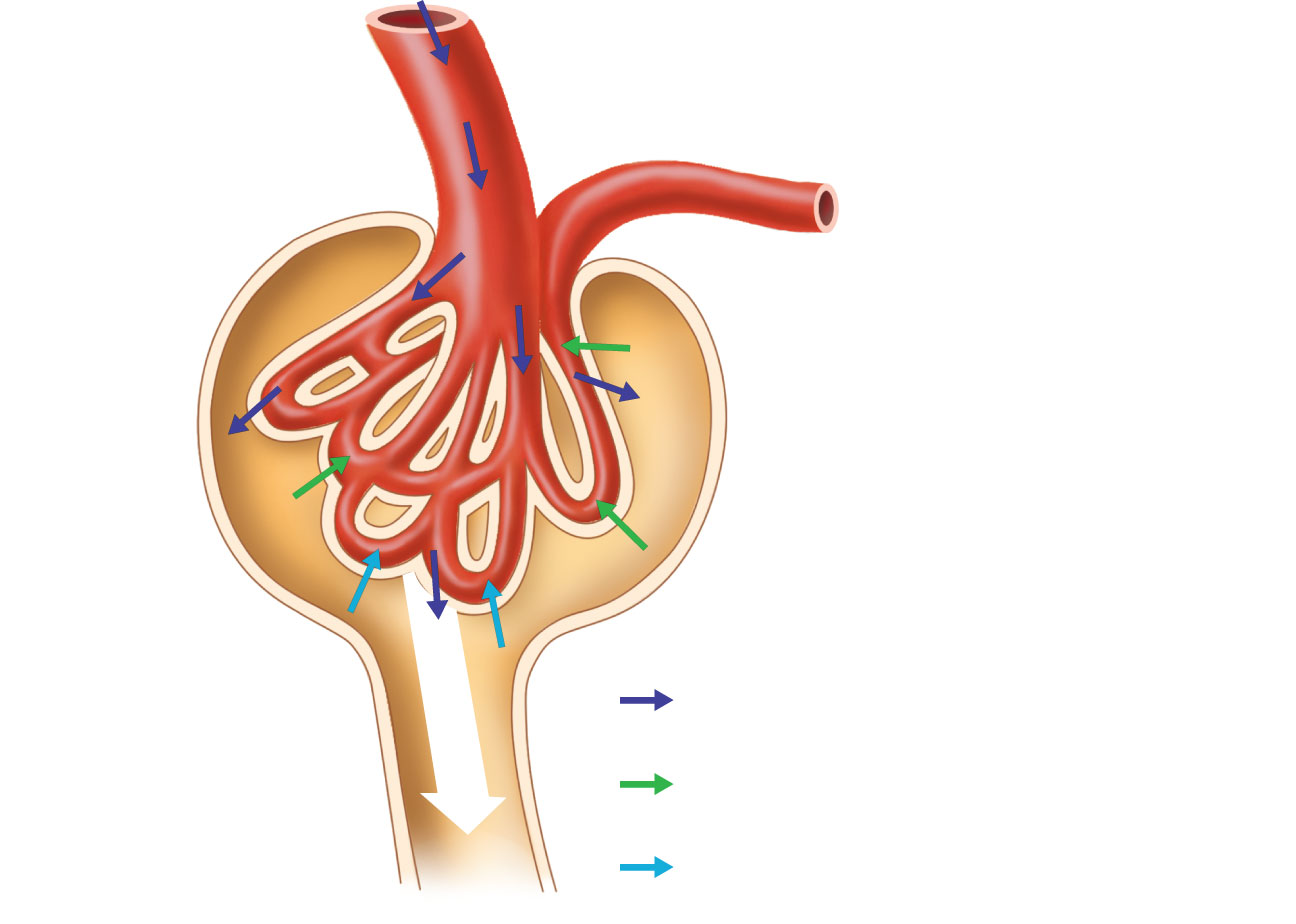 Afferent
arteriole
Glomerular
capsule
Glomerular (blood) hydrostatic pressure
(HPg = 55 mm Hg)
10
 mm
  Hg
Blood colloid osmotic pressure
(Opg = 30 mm Hg)
Net
filtration
pressure
Capsular hydrostatic pressure
(HPc = 15 mm Hg)
Figure 25.11
Glomerular Filtration Rate (GFR)
Volume of filtrate formed per minute by the kidneys (120–125 ml/min)
Governed by (and directly proportional to)
Total surface area available for filtration
Filtration membrane permeability
NFP
Tubular Reabsorption
A selective transepithelial process
All organic nutrients are reabsorbed
Water and ion reabsorption are hormonally regulated
Includes active and passive process
Sodium Reabsorption
Na+ (most abundant cation in filtrate)
Primary active transport out of the tubule cell by 
 Na+-K+ ATPase in the basolateral membrane
Sodium Reabsorption in Peritubular Capillaries
Low hydrostatic pressure and high osmotic pressure in the peritubular capillaries
Promotes bulk flow of water and solutes (including Na+)
Reabsorption of Nutrients, Water, and Ions
Na+ reabsorption provides the energy and the means for reabsorbing most other substances
Organic nutrients are reabsorbed by secondary active transport 
When the carriers are saturated, excess of that substance remains in tubule and is excreted
Reabsorption of Nutrients, Water, and Ions
Water is reabsorbed by osmosis (obligatory water reabsorption), aided by water-filled pores called aquaporins (“Water follows sodium”)
Cations and fat-soluble substances follow by diffusion
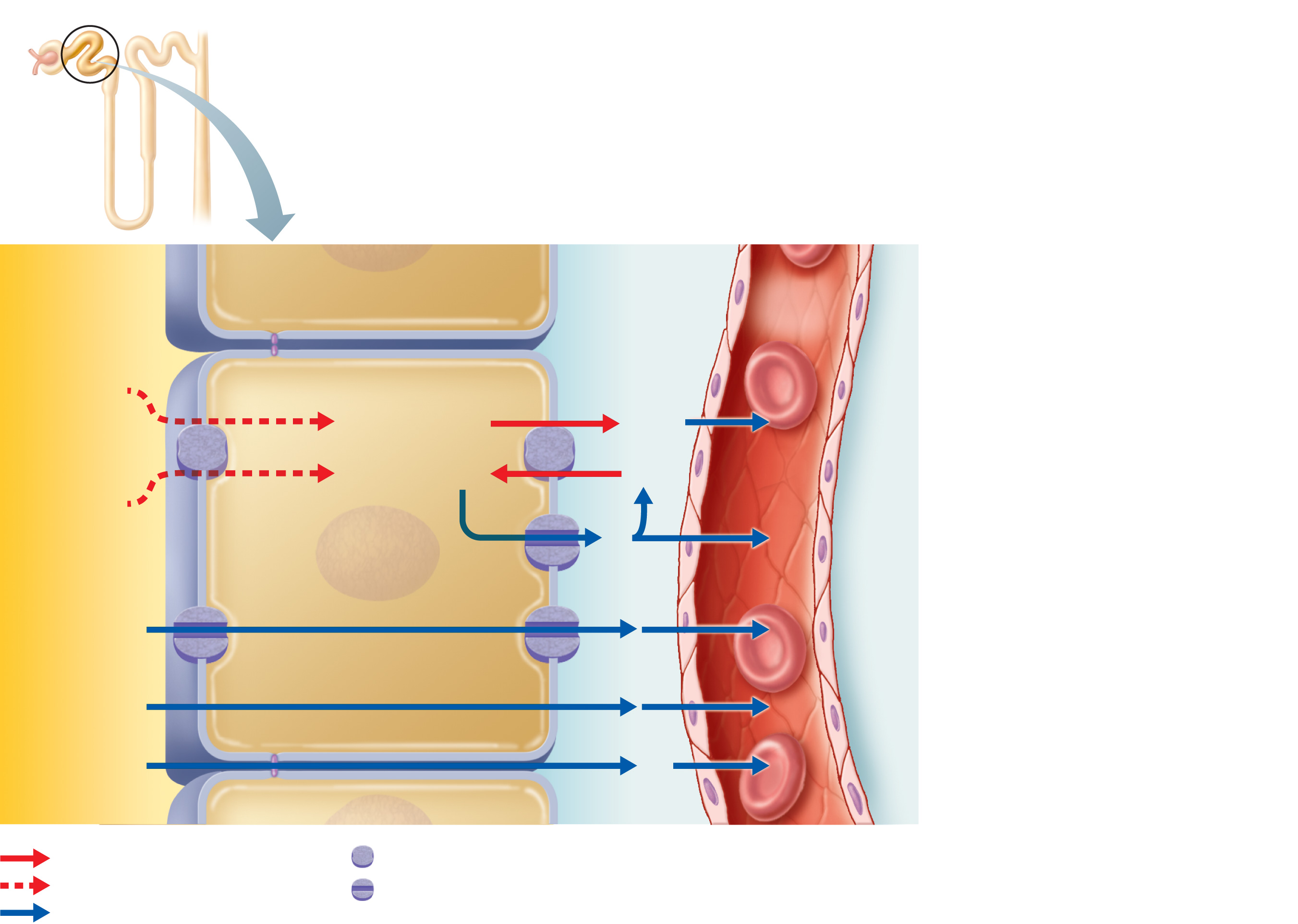 1
At the basolateral membrane, 
Na+ is pumped into the 
interstitial space by the Na+-K+
ATPase. Active Na+ transport 
creates concentration gradients 
that drive:
Nucleus
Filtrate
in tubule
lumen
Interstitial
fluid
Peri-
tubular
capillary
2
Tubule cell
“Downhill” Na+ entry at the
luminal membrane.
3
Reabsorption of organic 
nutrients and certain ions by 
cotransport at the luminal 
membrane.
Na+
2
3Na+
3Na+
1
Glucose
Amino 
  acids
Some 
  ions
Vitamins
2K+
2K+
4
Reabsorption of water by
osmosis. Water reabsorption
increases the concentration of 
the solutes that are left 
behind. These solutes can 
then be reabsorbed as
they move down their 
concentration gradients:
3
K+
4
H2O
5
Lipid-soluble
substances
5
Lipid-soluble
substances diffuse by the 
transcellular route.
6
Cl–, Ca2+, K+
and other
ions, urea
Cl–
Paracellular
route
Tight junction
6
Cl– (and other anions), 
K+, and urea diffuse by the 
paracellular route.
Transport protein
Primary active transport
Secondary active transport
Ion channel or aquaporin
Passive transport (diffusion)
Figure 25.14
Reabsorptive Capabilities of Renal Tubules and Collecting Ducts
PCT
Site of most reabsorption
65% of Na+ and water
All nutrients
Ions
Small proteins
Reabsorptive Capabilities of Renal Tubules and Collecting Ducts
Technically, the Loop of Henle is involved in reabsorption
Descending limb: H2O  
Ascending limb: Na+, K+, Cl 
However, the function of this reabsorption is actually to create a counter-current multiplier (see below).
Reabsorptive Capabilities of Renal Tubules and Collecting Ducts
DCT and collecting duct
Reabsorption is hormonally regulated
Ca2+ (PTH)
Water (ADH)
Na+ (aldosterone and ANP)
Tubular Secretion
Reabsorption in reverse 
K+, H+, NH4+ and organic acids move from peritubular capillaries or tubule cells into filtrate
Disposes of substances that are bound to plasma proteins
Tubular Secretion
Eliminates undesirable substances that have been passively reabsorbed (e.g., urea and uric acid)
Rids the body of excess K+
Controls blood pH by altering amounts of H+ or HCO3– in urine
Regulation of Urine Concentration and Volume
Osmolality
Number of solute particles in 1 kg of H2O
Reflects ability to cause osmosis
Regulation of Urine Concentration and Volume
Osmolality of body fluids
Expressed in milliosmols (mOsm)
The kidneys maintain osmolality of plasma at ~300 mOsm, using countercurrent mechanisms
Countercurrent Mechanism
Occurs when fluid flows in opposite directions in two adjacent segments of the same tube
Filtrate flow in the loop of Henle (countercurrent multiplier)
Blood flow in the vasa recta (countercurrent exchanger)
Countercurrent Mechanism
Role of countercurrent mechanisms
Establish and maintain an osmotic gradient (300 mOsm to 1200 mOsm) from renal cortex through the medulla
Allow the kidneys to vary urine concentration
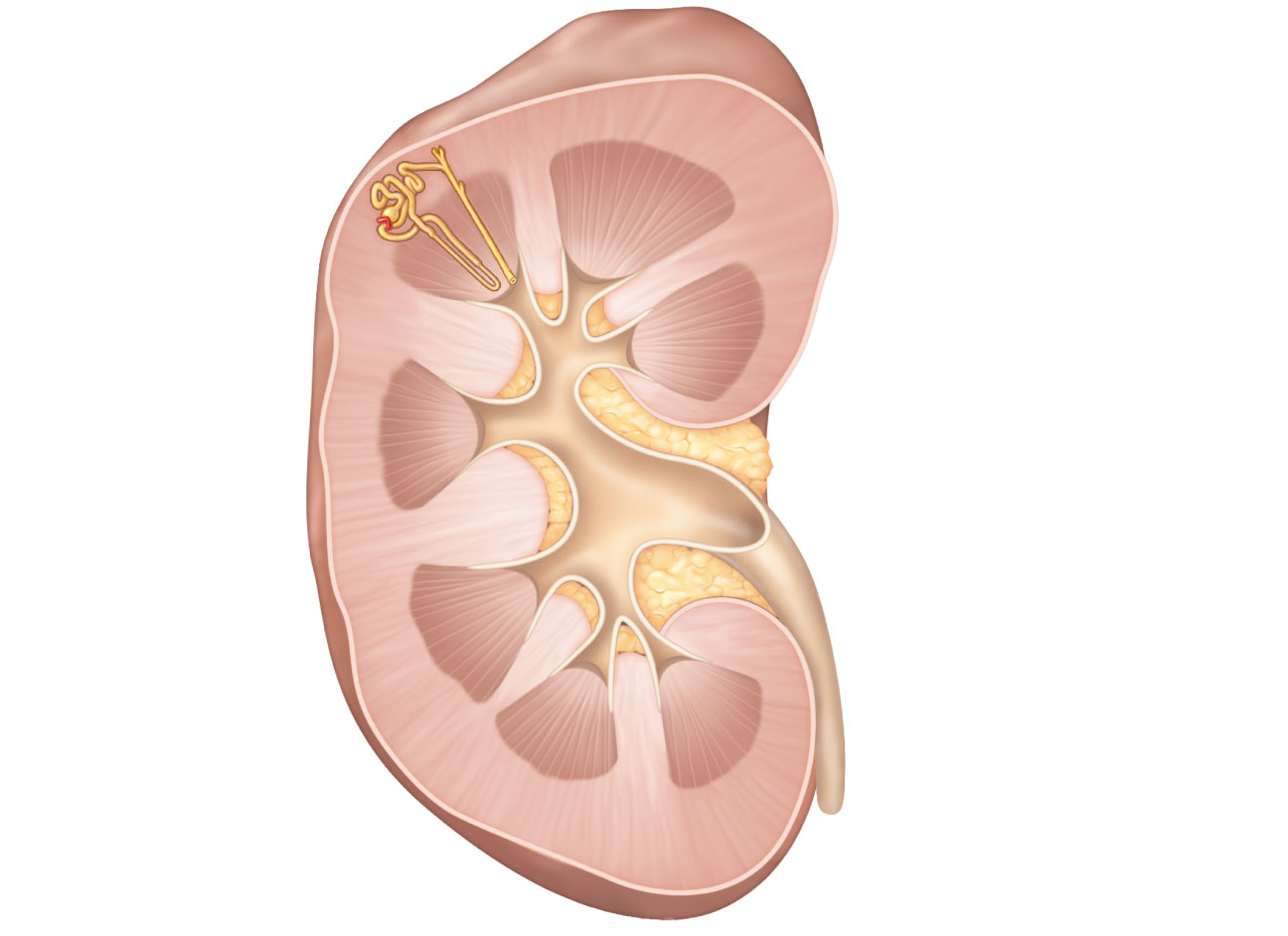 Cortex
Medulla
Figure 25.15
Countercurrent Multiplier: Loop of Henle
Descending limb
Freely permeable to H2O, which passes out of the filtrate into the hyperosmotic medullary interstitial fluid
Filtrate osmolality increases to ~1200 mOsm
Countercurrent Multiplier: Loop of Henle
Ascending limb
Impermeable to H2O
Selectively permeable to solutes
Na+ and Cl– are passively reabsorbed in the thin segment, actively reabsorbed in the thick segment
Active transport of NaCl  in the ascending limb powers the whole system.
Filtrate osmolality decreases to 100 mOsm
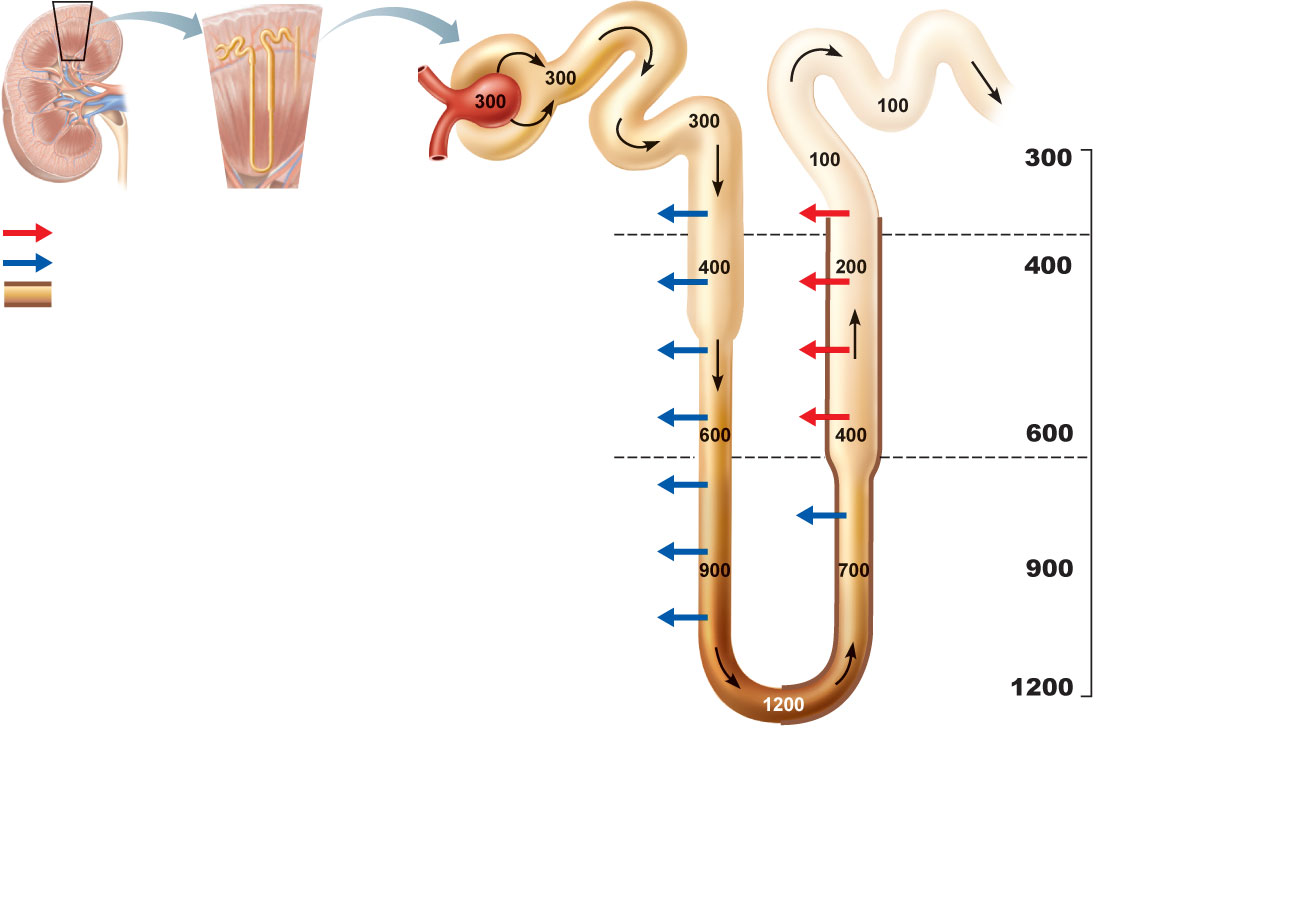 Osmolality
of interstitial
fluid
(mOsm)
Filtrate entering the 
loop of Henle is 
isosmotic to both 
blood plasma and 
cortical interstitial 
fluid.
H2O
NaCI
Cortex
Active transport
Passive transport
NaCI
H2O
Water impermeable
NaCI
H2O
NaCI
H2O
The descending limb:
• Permeable to H2O
• Impermeable to NaCl
As filtrate flows, it 
becomes increasingly 
concentrated as H2O
leaves the tubule by 
osmosis. The filtrate 
osmolality increases from 
300 to 1200 mOsm.
Outer
medulla
H2O
NaCI
H2O
H2O
Inner
medulla
Loop of Henle
The ascending limb:
• Impermeable to H2O
• Permeable to NaCl
Filtrate becomes increasingly dilute as NaCl leaves, eventually becoming 
hypo-osmotic to blood at 100 mOsm in the cortex. NaCl leaving the 
ascending limb increases the osmolality of the medullary interstitial fluid.
(a) Countercurrent multiplier. 
      The long loops of Henle of the 
      juxtamedullary nephrons 
      create the medullary 
      osmotic gradient.
Figure 25.16a
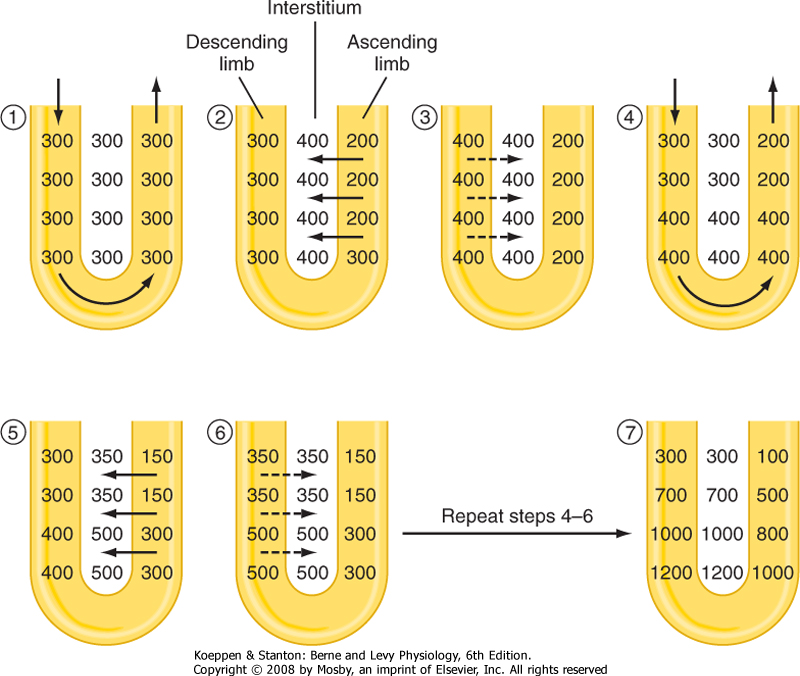 Urea Recycling
Urea moves between the collecting ducts and the loop of Henle
Secreted into filtrate by facilitated diffusion in the ascending thin segment
Reabsorbed by facilitated diffusion in the collecting ducts deep in the medulla
Contributes to the high osmolality in the medulla
Countercurrent Exchanger: Vasa Recta
The vasa recta
Maintain the osmotic gradient
Deliver blood to the medullary tissues
Protect the medullary osmotic gradient by preventing rapid removal of salt, and by removing reabsorbed H2O
Osmolality
of interstitial
fluid
(mOsm)
Blood from
efferent 
arteriole
Passive transport
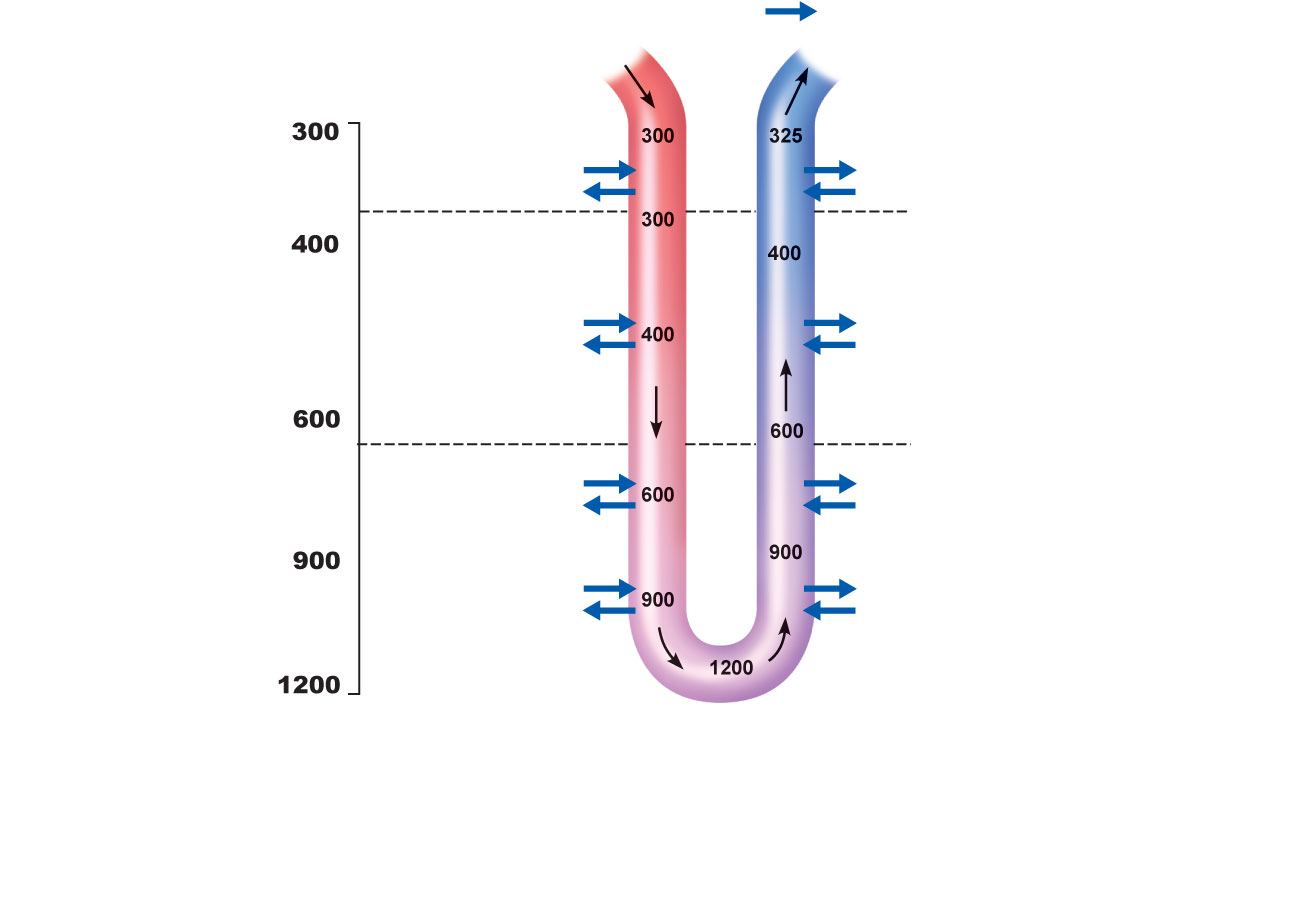 To vein
NaCI
H2O
NaCI
H2O
Cortex
NaCI
H2O
NaCI
H2O
Outer
medulla
NaCI
H2O
NaCI
H2O
NaCI
H2O
NaCI
H2O
Inner
medulla
Vasa recta
The vasa recta:
• Highly permeable to H2O and solute
• Nearly isosmotic to interstitial fluid due to sluggish blood flow
Blood becomes more concentrated as it descends deeper into 
the medulla and less concentrated as it approaches the cortex.
(b) Countercurrent exchanger. 
      The vasa recta preserve the 
      medullary gradient while 
      removing reabsorbed water 
      and solutes.
Figure 25.16b
Formation of Dilute Urine
Filtrate is diluted in the ascending loop of Henle
In the absence of ADH, dilute filtrate continues into the renal pelvis as dilute urine
Na+ and other ions may be selectively removed in the DCT and collecting duct, decreasing osmolality to as low as 50 mOsm
Active transport
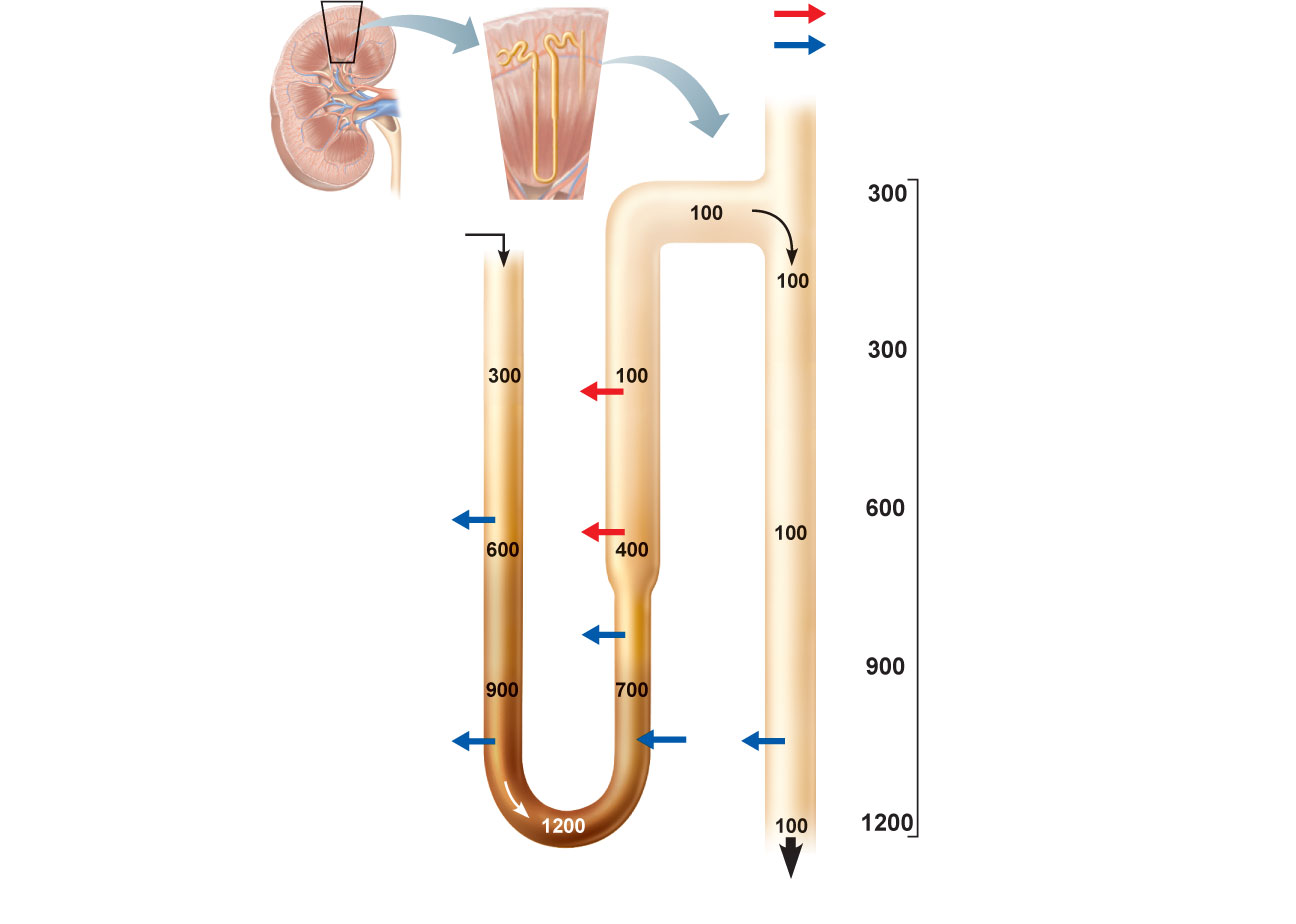 Passive transport
Collecting duct
Descending limb
of loop of Henle
DCT
Cortex
NaCI
H2O
NaCI
Outer
medulla
NaCI
Urea
H2O
Inner
medulla
Large volume
of dilute urine
(a) Absence of ADH
Figure 25.17a
Formation of Concentrated Urine
Depends on the medullary osmotic gradient and ADH 
ADH triggers reabsorption of H2O in the collecting ducts
Facultative water reabsorption occurs in the presence of ADH so that 99% of H2O in filtrate is reabsorbed
Active transport
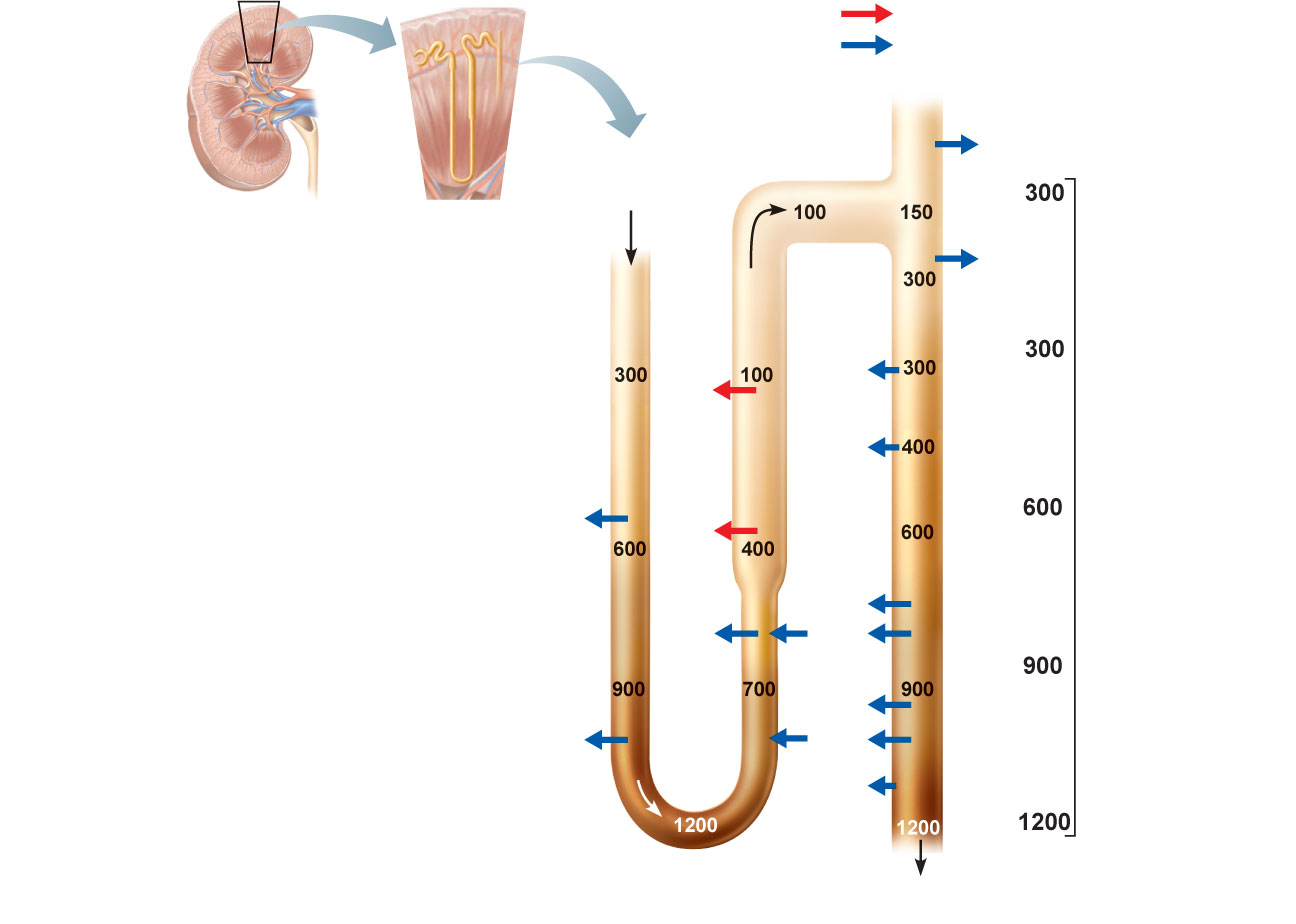 Passive transport
Collecting duct
H2O
Descending limb
of loop of Henle
H2O
DCT
Cortex
H2O
NaCI
H2O
H2O
NaCI
Outer
medulla
H2O
NaCI
Urea
H2O
Urea
H2O
Inner
medulla
H2O
Small volume of
concentrated urine
(b) Maximal ADH
Figure 25.17b
Physical Characteristics of Urine
Color and transparency
Clear, pale to deep yellow (due to urochrome)
Drugs, vitamin supplements, and diet can alter the color
Cloudy urine may indicate a urinary tract infection
Physical Characteristics of Urine
Odor
Slightly aromatic when fresh
Develops ammonia odor upon standing 
May be altered by some drugs and vegetables
Physical Characteristics of Urine
pH 
Slightly acidic (~pH 6, with a range of 4.5 to 8.0)
Diet, prolonged vomiting, or urinary tract infections may alter pH
Specific gravity
1.001 to 1.035, dependent on solute concentration
Chemical Composition of Urine
95% water and 5% solutes
Nitrogenous wastes: urea, uric acid, and creatinine
Other normal solutes
Na+, K+, PO43–, and SO42–, 
Ca2+, Mg2+ and HCO3–
Abnormally high concentrations of any constituent may indicate pathology
Regulation of Glomerular Filtration
GFR is tightly controlled by two types of mechanisms
Intrinsic controls (renal autoregulation)
Act locally within the kidney
Extrinsic controls
Nervous and endocrine mechanisms that maintain blood pressure, but affect kidney function
Intrinsic Controls
Maintains a nearly constant GFR when Mean Arterial Pressure is in the range of 80–180 mm Hg
Two types of renal autoregulation
Myogenic mechanism (Chapter 19)
Tubuloglomerular feedback mechanism, which senses changes in the juxtaglomerular apparatus
Intrinsic Controls: Myogenic Mechanism
 BP  constriction of afferent arterioles
Helps maintain normal GFR
Protects glomeruli from damaging high BP
 BP  dilation of afferent arterioles
Helps maintain normal GFR
Intrinsic Controls: Tubuloglomerular Feedback Mechanism
Flow-dependent mechanism directed by the macula densa cells
If GFR increases, filtrate flow rate increases in the tubule
Filtrate NaCl concentration will be high because of insufficient time for reabsorption
Intrinsic Controls: Tubuloglomerular Feedback Mechanism
Flow-dependent mechanism directed by the macula densa cells
If GFR increases, filtrate flow rate increases in the tubule
Filtrate NaCl concentration will be high because of insufficient time for reabsorption
Extrinsic Controls: Sympathetic Nervous System
Under normal conditions at rest
Renal blood vessels are dilated
Renal autoregulation mechanisms prevail
Extrinsic Controls: Sympathetic Nervous System
Under normal conditions at rest
Renal blood vessels are dilated
Renal autoregulation mechanisms prevail
Extrinsic Controls: Renin-Angiotensin Mechanism
Triggered when the granular cells of the JGA detect decreased GFR
Granular cells release renin.
Renin is an enzyme that activates the hormone Angiotensinogen.
Extrinsic Controls: Renin-Angiotensin Mechanism
Triggered when the granular cells of the JGA release renin
angiotensinogen (a plasma globulin)

  				         renin                  		 
								  angiotensin I

angiotensin converting 
enzyme (ACE) 
	
                  			     angiotensin II
Effects of Angiotensin II
Constricts arteriolar smooth muscle, causing Mean Arterial Pressure to rise  
Stimulates the reabsorption of Na+
Acts directly on the renal tubules
Triggers adrenal cortex to release aldosterone 
Stimulates the hypothalamus to release ADH and activates the thirst center
4.	Constricts efferent arterioles, decreasing peritubular capillary hydrostatic pressure and increasing fluid reabsorption
5.	Causes glomerular mesangial cells to contract, decreasing the surface area available for filtration
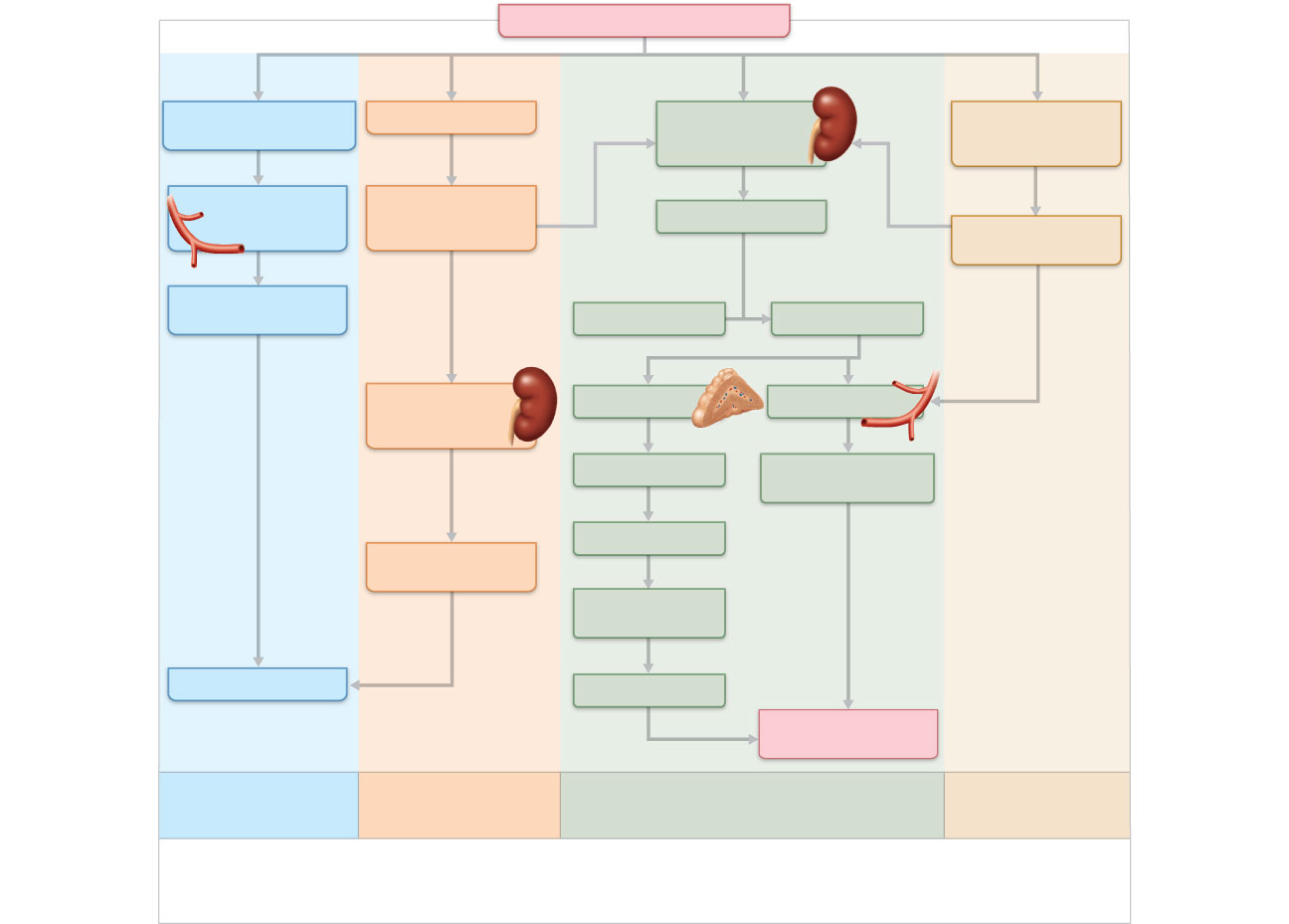 SYSTEMIC BLOOD PRESSURE
(–)
Blood pressure in
afferent arterioles;   GFR
Baroreceptors in
blood vessels of
systemic circulation
Granular cells of
juxtaglomerular
apparatus of kidney
GFR
Release
(+)
Stretch of smooth
muscle in walls of 
afferent arterioles
Filtrate flow and
NaCl in ascending
limb of Henle’s loop
(+)
(+)
Renin
Sympathetic
nervous system
Catalyzes cascade
resulting in conversion
Targets
Vasodilation of
afferent arterioles
Angiotensinogen
Angiotensin II
(+)
(+)
(+)
Macula densa cells
of JG apparatus 
of kidney
Adrenal cortex
Systemic arterioles
Releases
Vasoconstriction;
peripheral resistance
Aldosterone
Release of vasoactive
 chemical inhibited
Targets
Kidney tubules
Vasodilation of
afferent arterioles
Na+ reabsorption;
water follows
(+)
Stimulates
(–)
Inhibits
Increase
Decrease
GFR
Blood volume
Systemic
blood pressure
Tubuloglomerular
mechanism of
autoregulation
Myogenic mechanism
of autoregulation
Hormonal (renin-angiotensin)
mechanism
Neural controls
Intrinsic mechanisms directly regulate GFR despite
moderate changes in blood pressure (between 80 
and 180 mm Hg mean arterial pressure).
Extrinsic mechanisms indirectly regulate GFR
by maintaining systemic blood pressure, which
drives filtration in the kidneys.
Figure 25.12
Reabsorptive Capabilities of Renal Tubules and Collecting Ducts
Mechanism of aldosterone
Targets collecting ducts (principal cells) and distal DCT
Promotes synthesis of luminal Na+ and K+ channels
Promotes synthesis of basolateral Na+-K+ ATPases
Summary of Urinary Hormones
ADH
Released when plasma sodium concentration is high
Increases reabsorption of water from the collecting duct
Renin
Released when GFR and/or blood pressure is low
Activates Angiotensinogen
Summary of Urinary Hormones
Angiotensin II
Raises MAP by
Increasing sodium reabsorption
Causes release of ADH
Vasoconstriction
Aldosterone
Released when blood pressure is low or sodium conc is low.
Increases sodium reabsorption